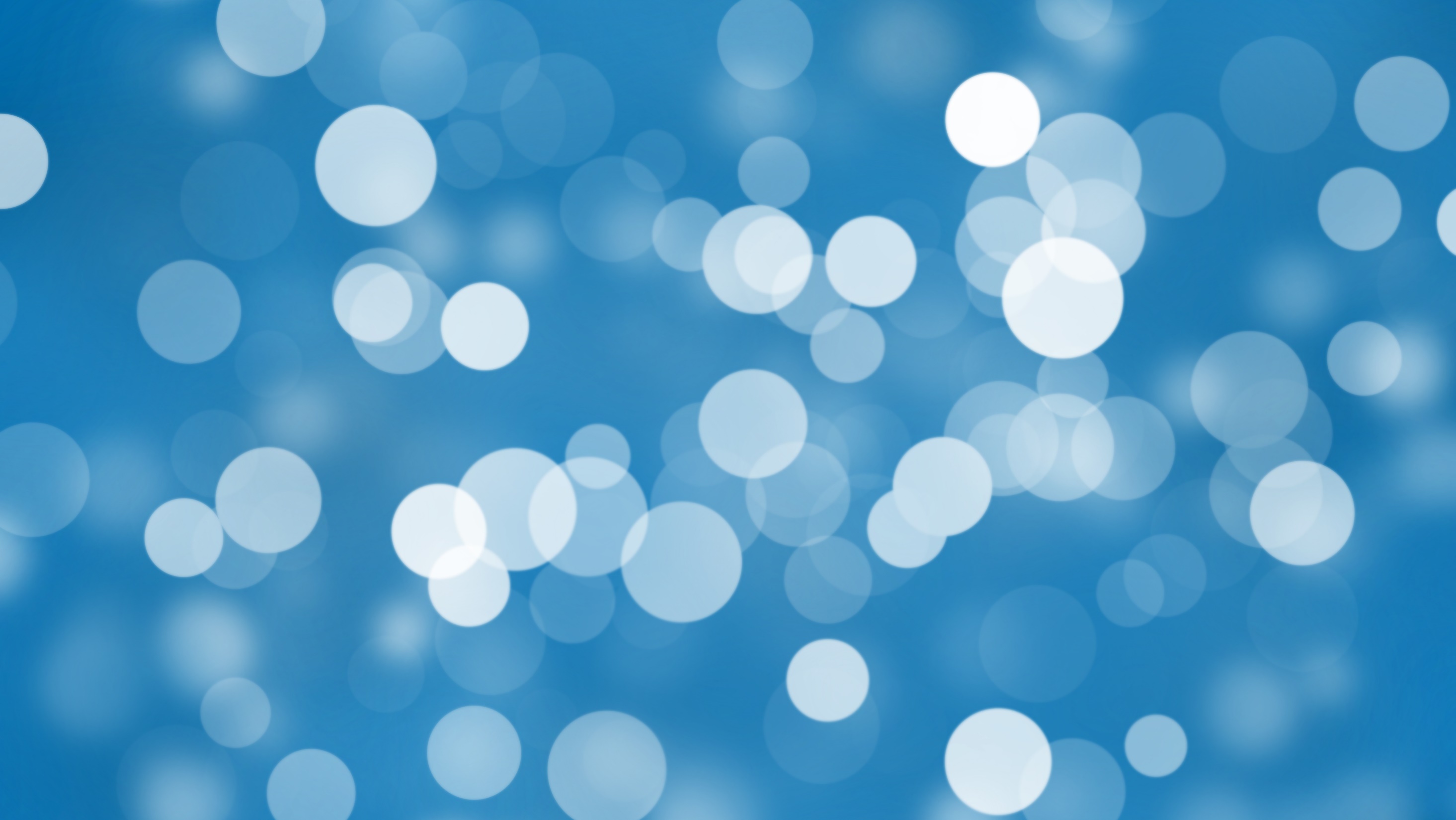 Śnieżny dzień
Galeria prac plastycznych – malarstwo 
Uczniowie z klas 6a,6b
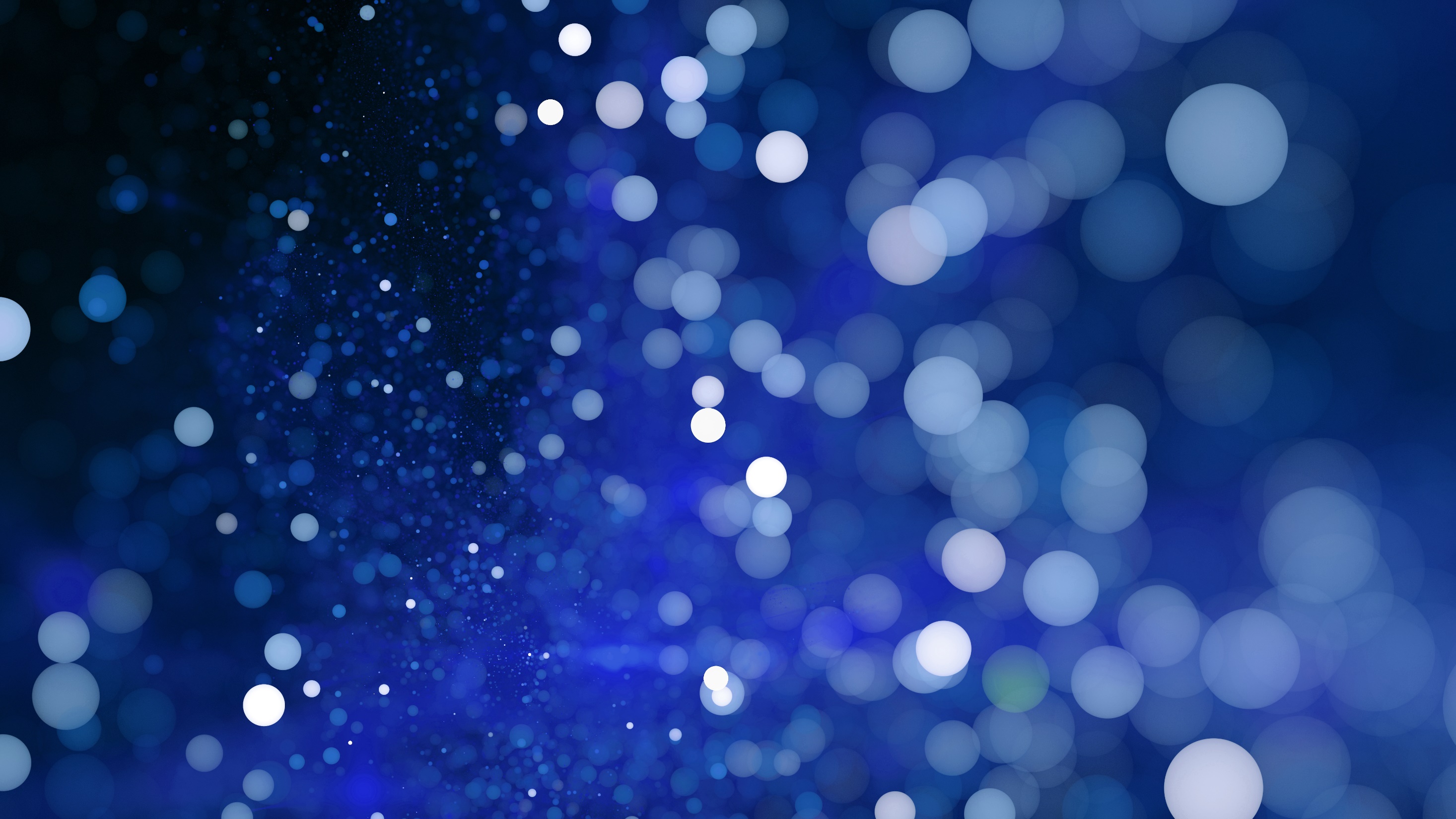 Tomasz Łuczenczyn kl. 6a
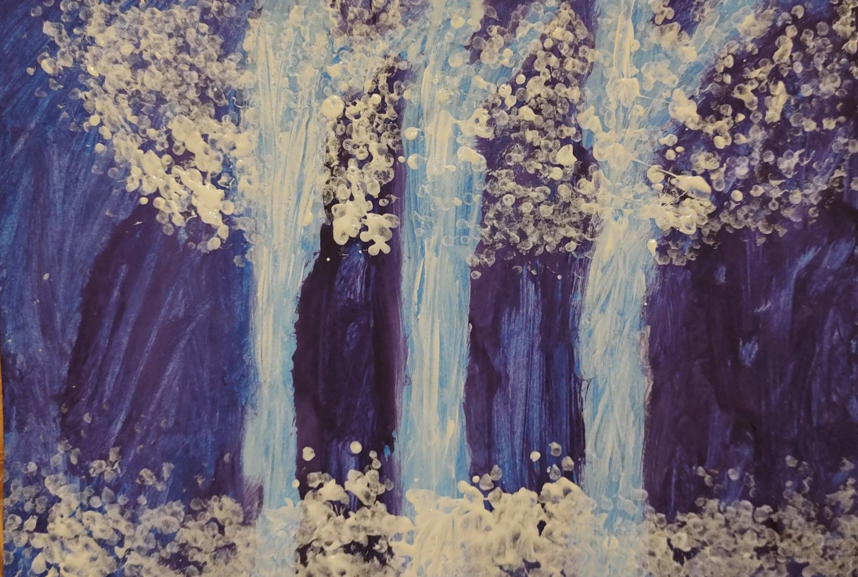 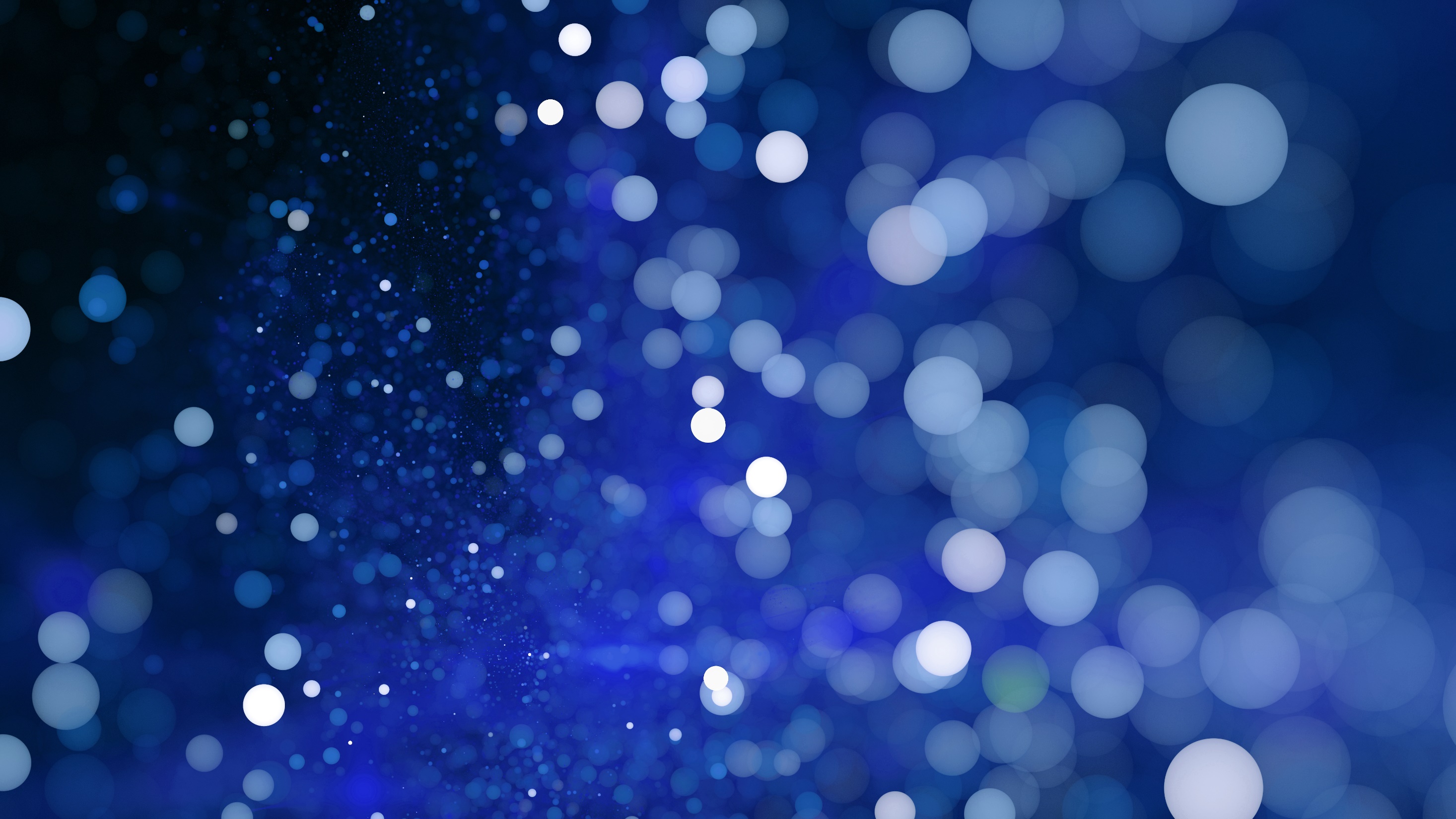 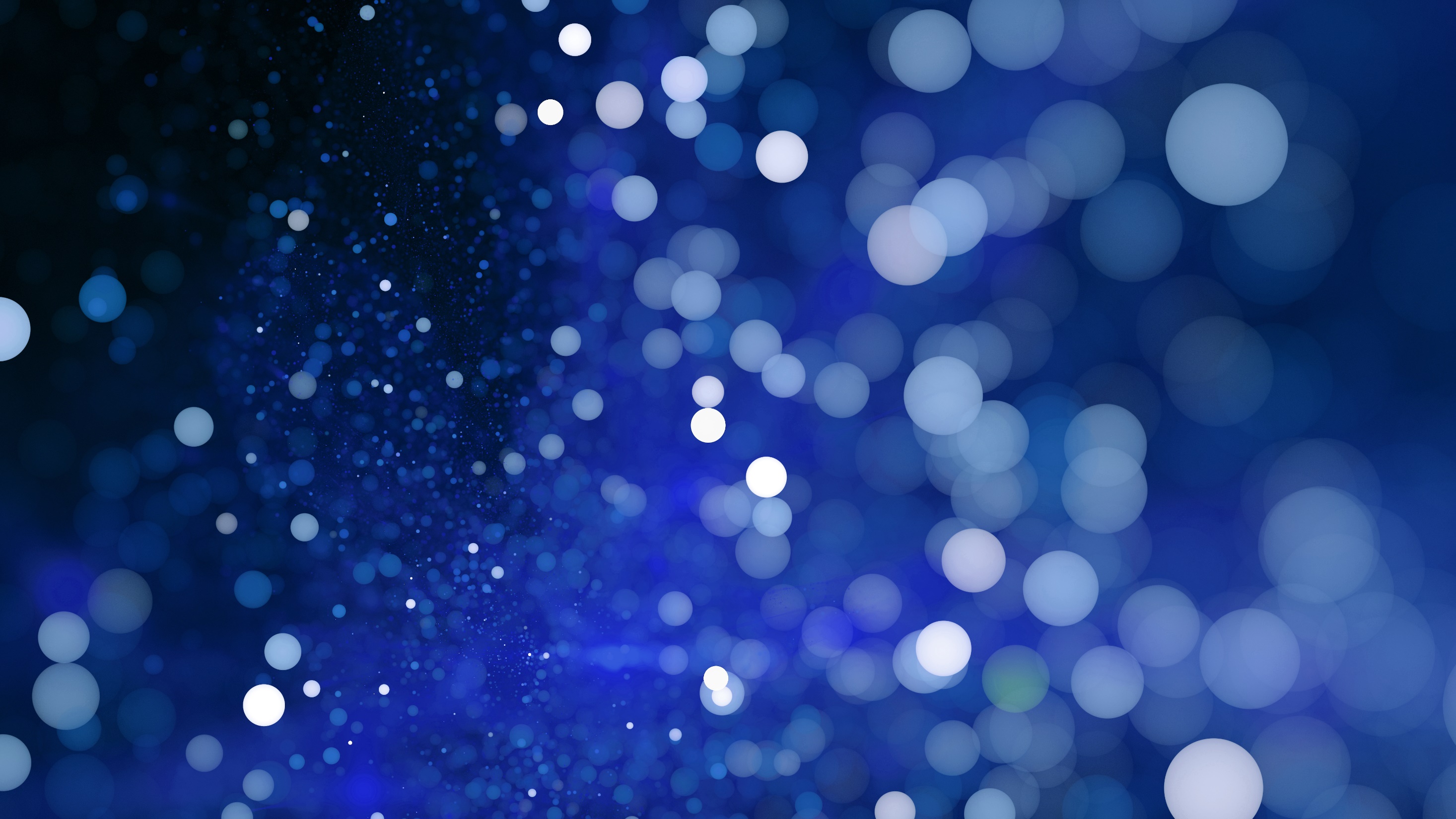 Bartosz Łuczenczyn kl. 6a
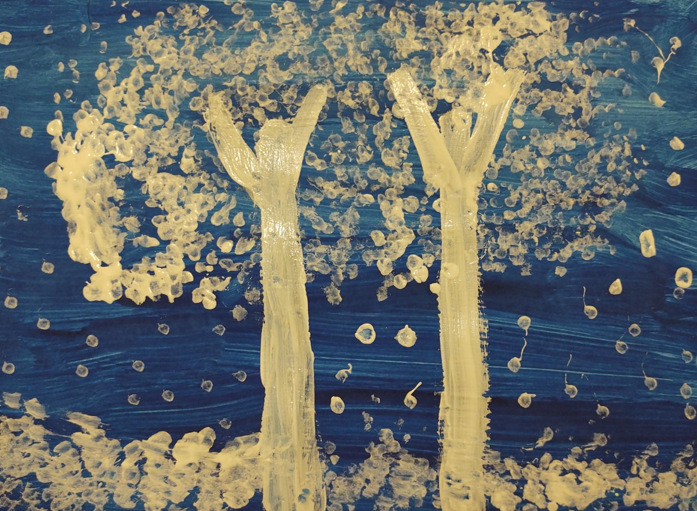 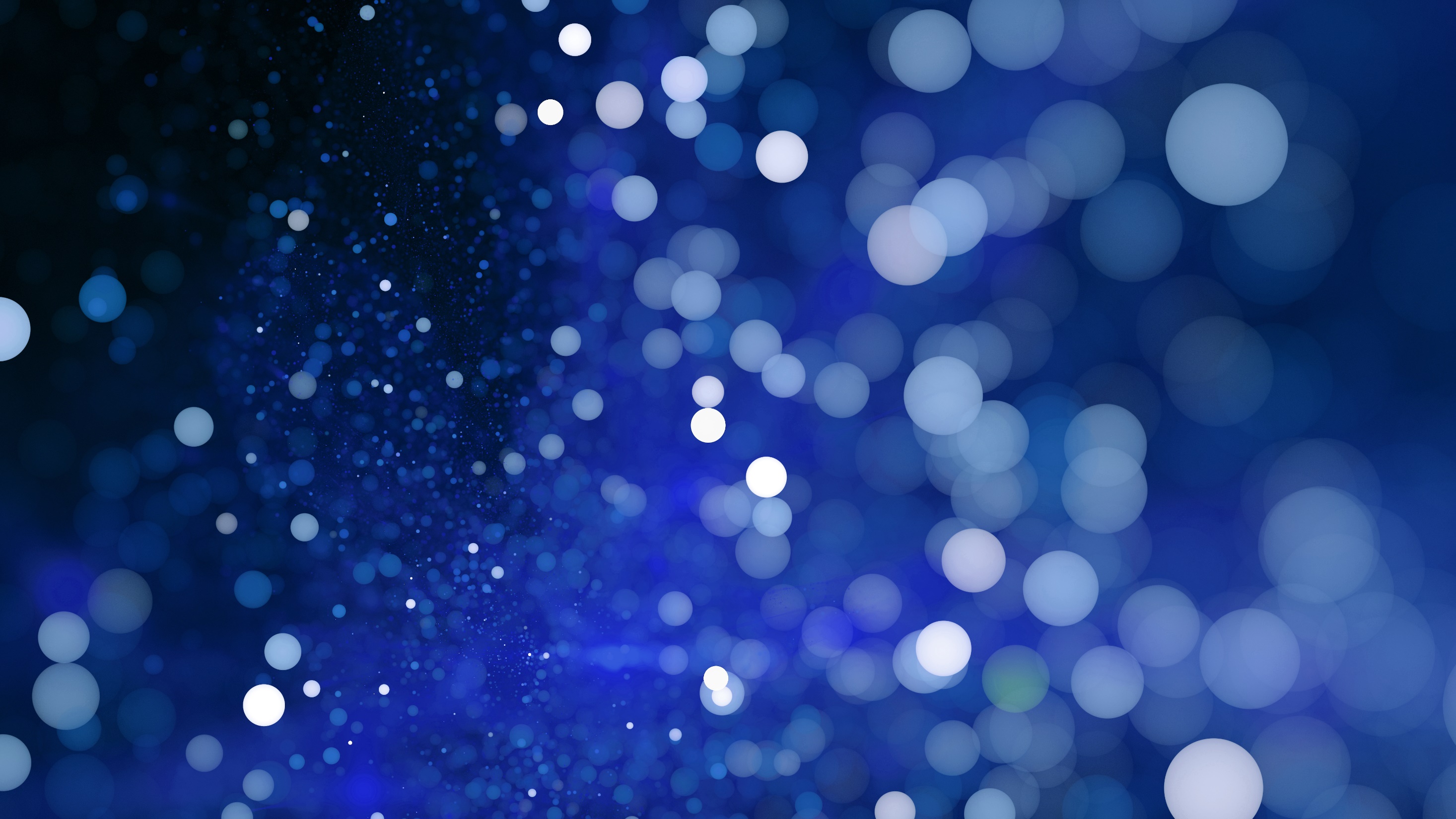 Michał Ratajczyk kl. 6a
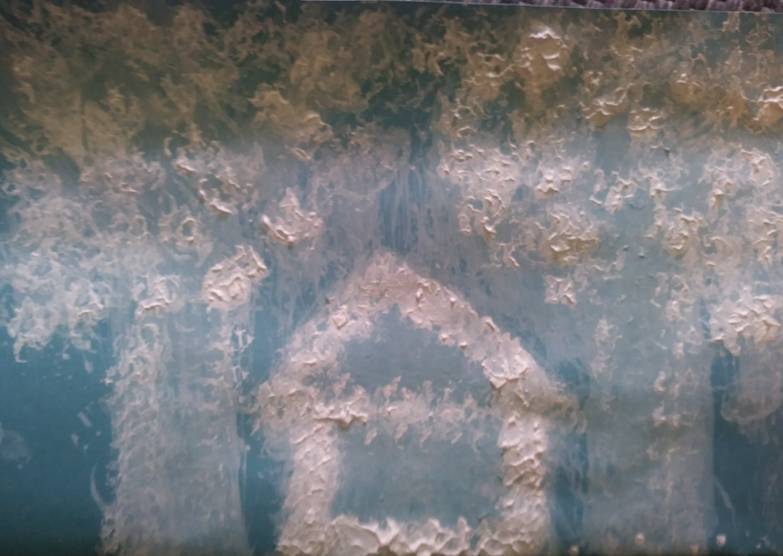 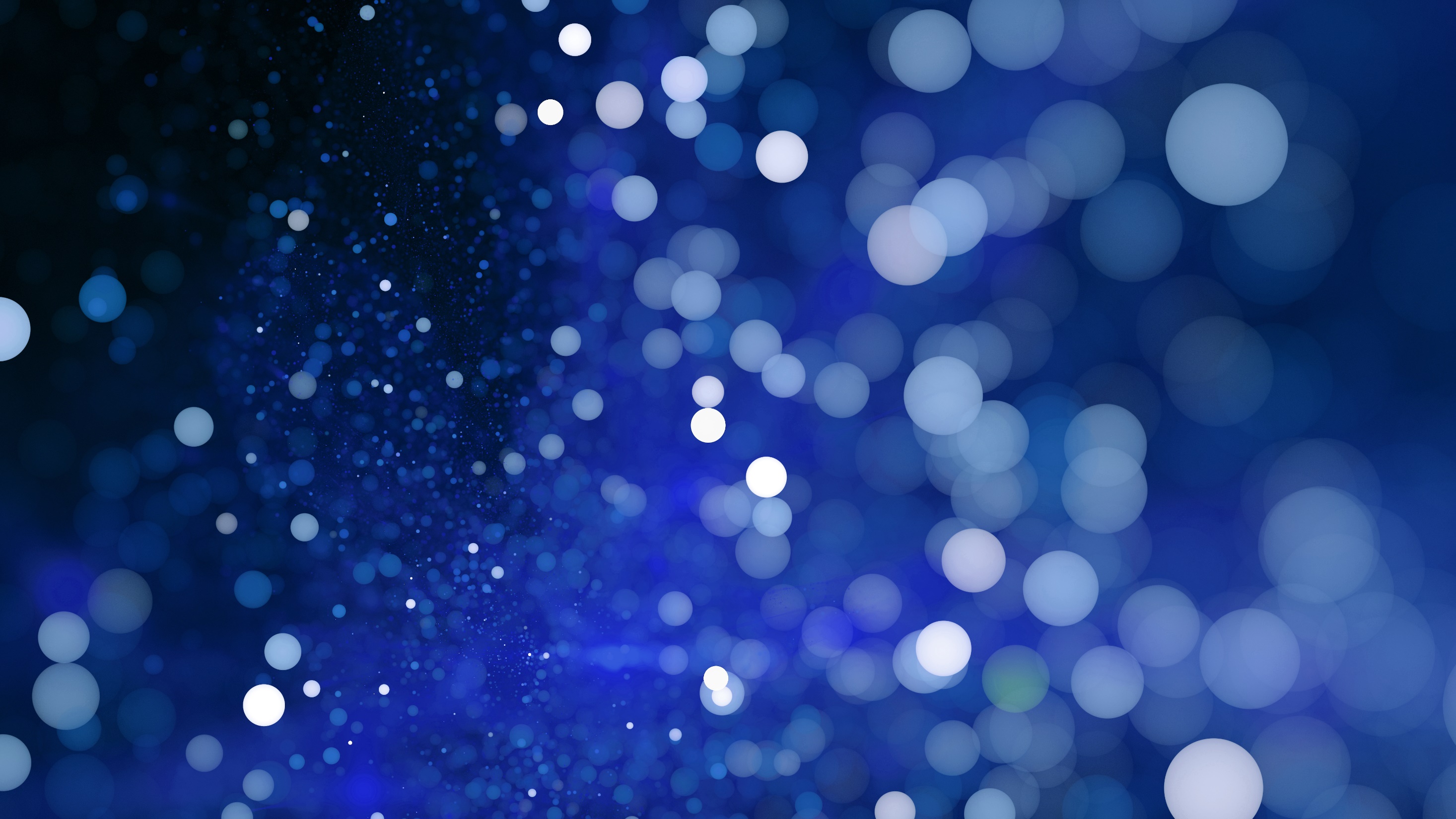 Milena Krzywda kl. 6a
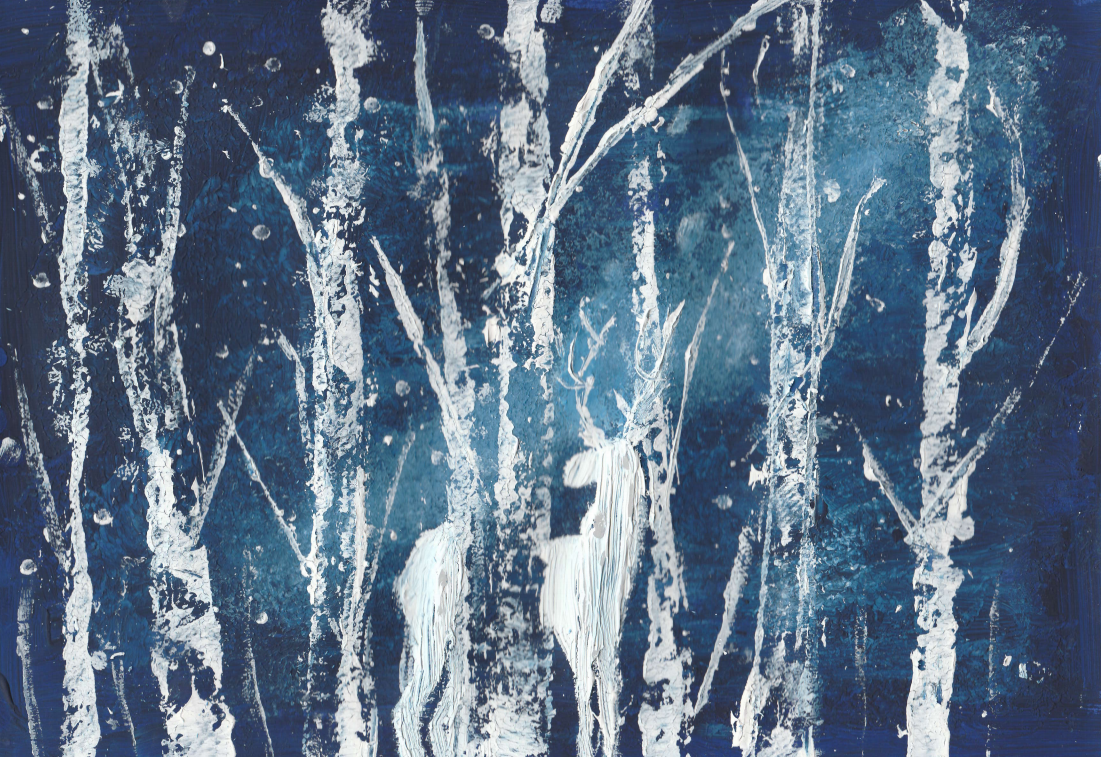 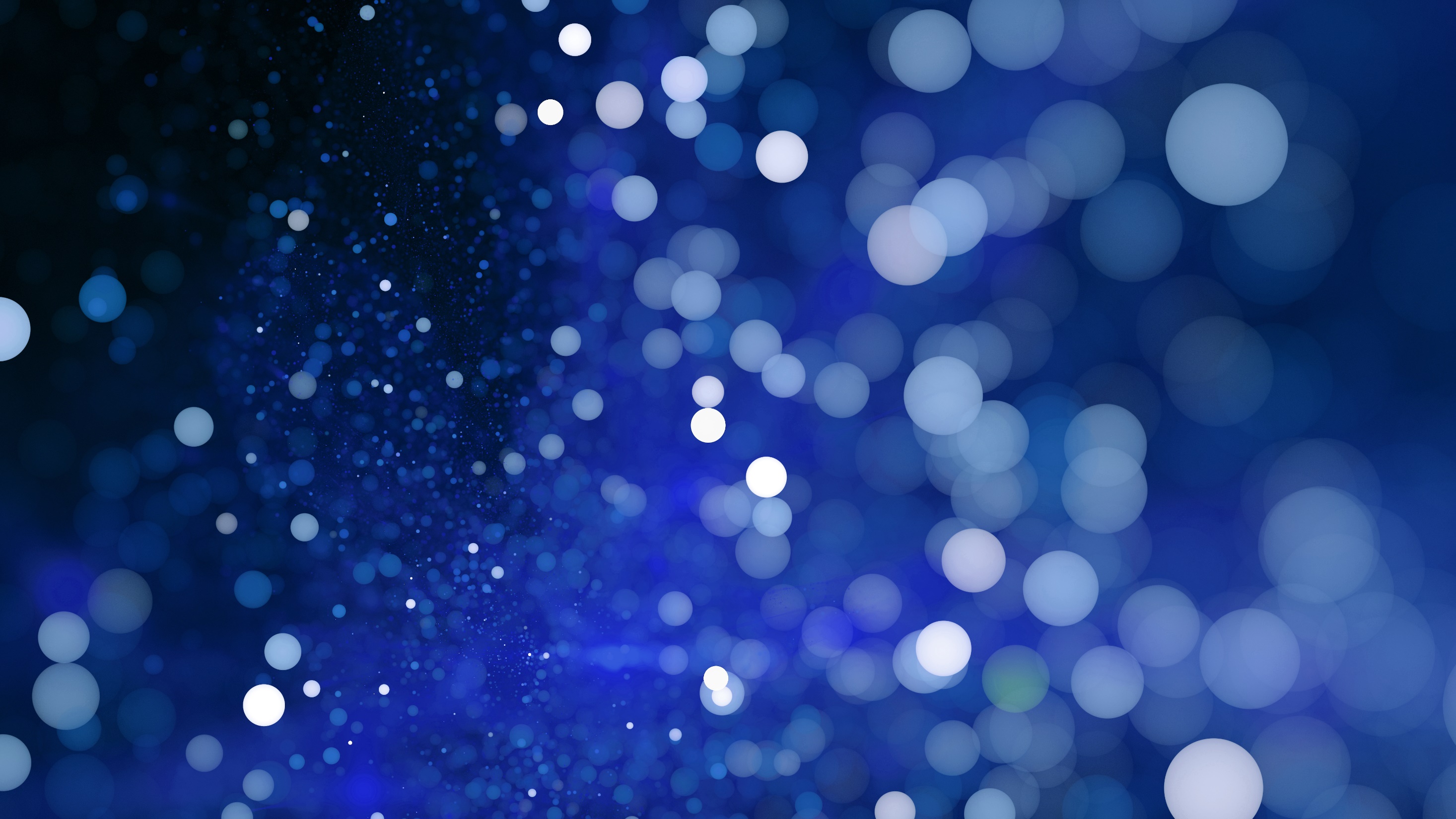 Wiktor Matusiak kl. 6a
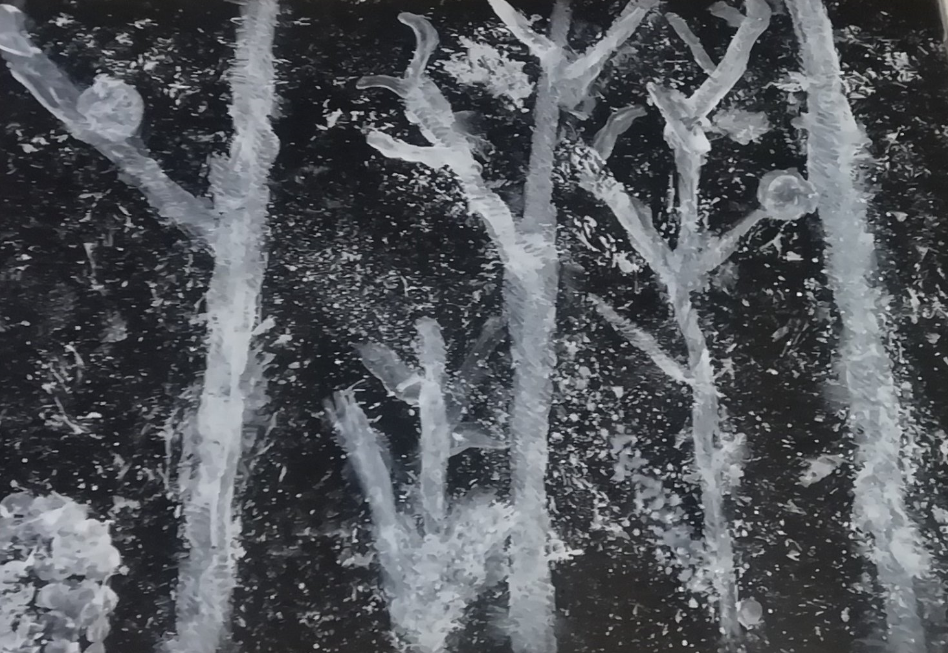 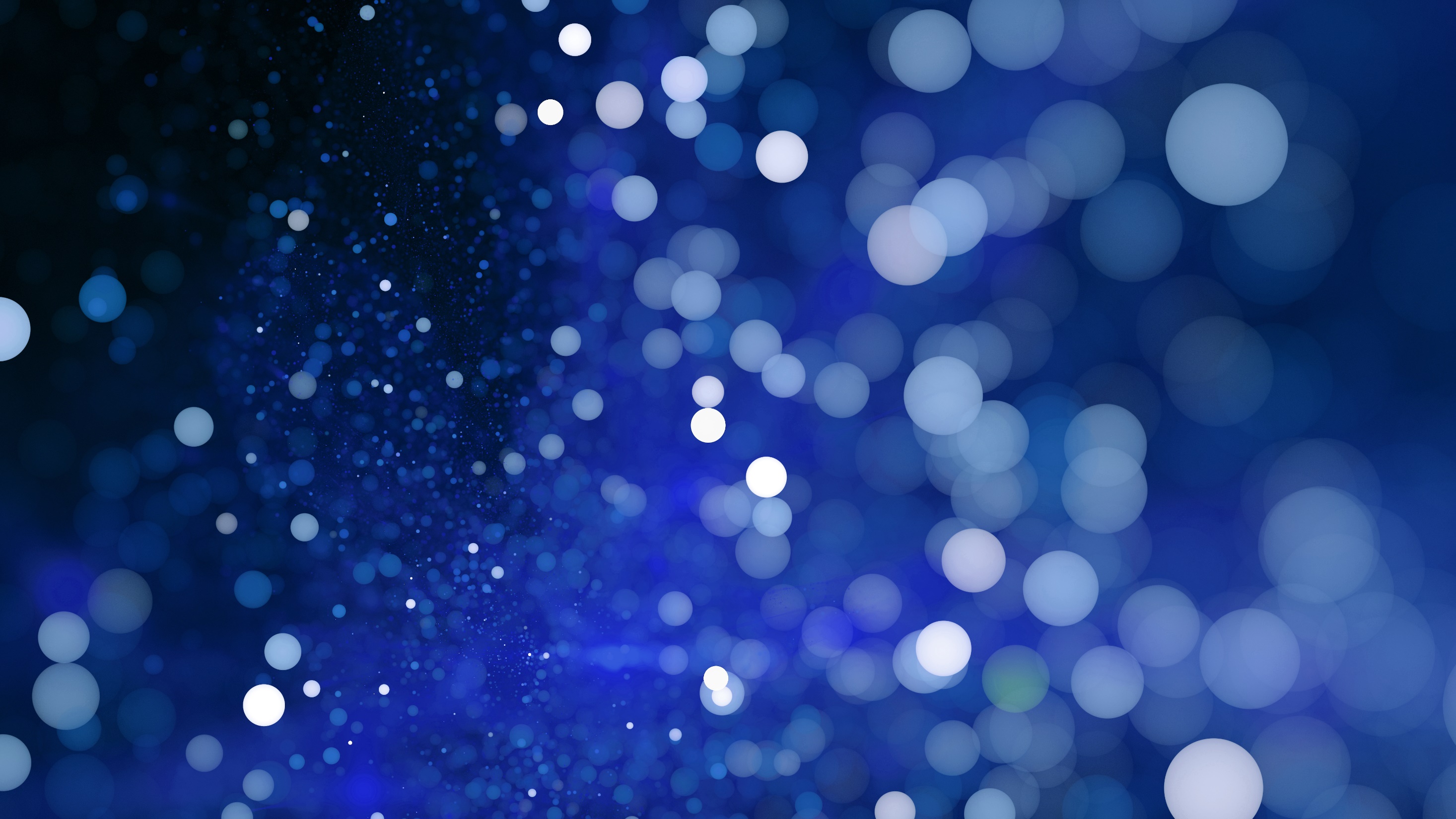 Natalia Bauch kl.6a
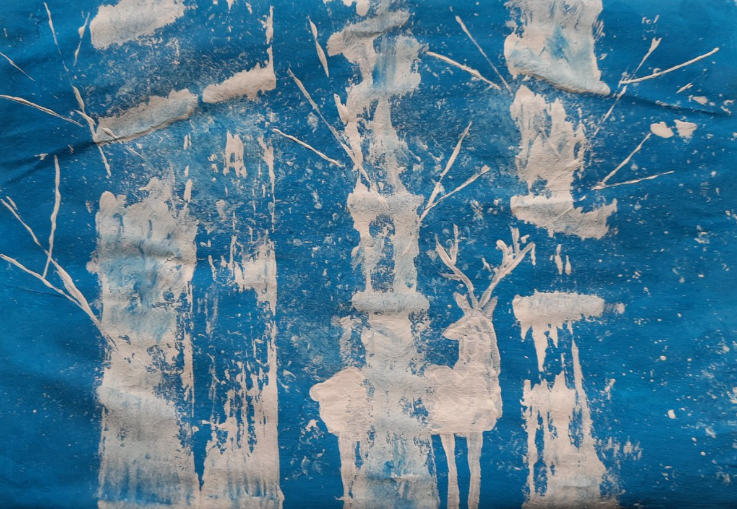 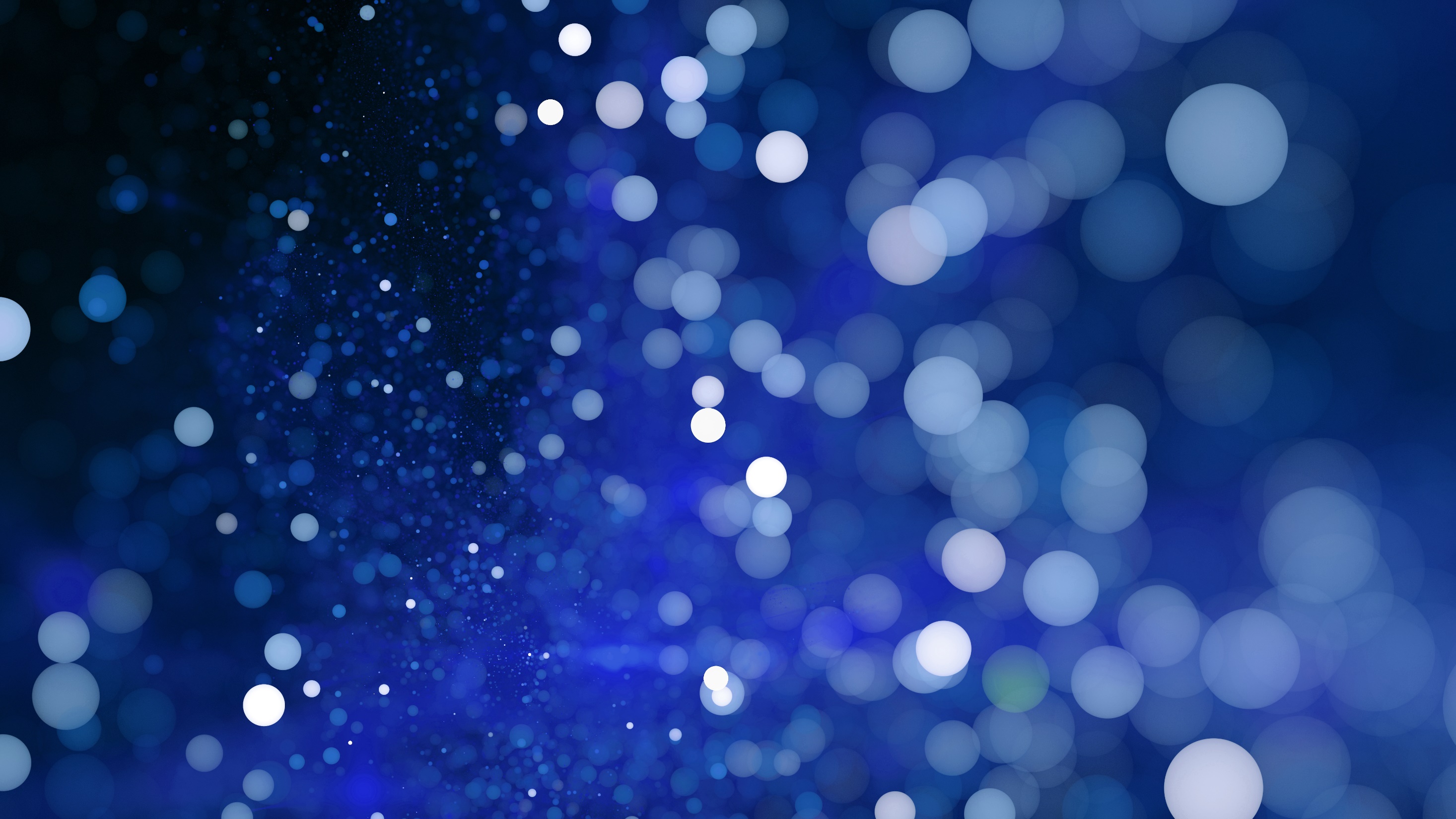 Wiktor Walczak kl. 6a
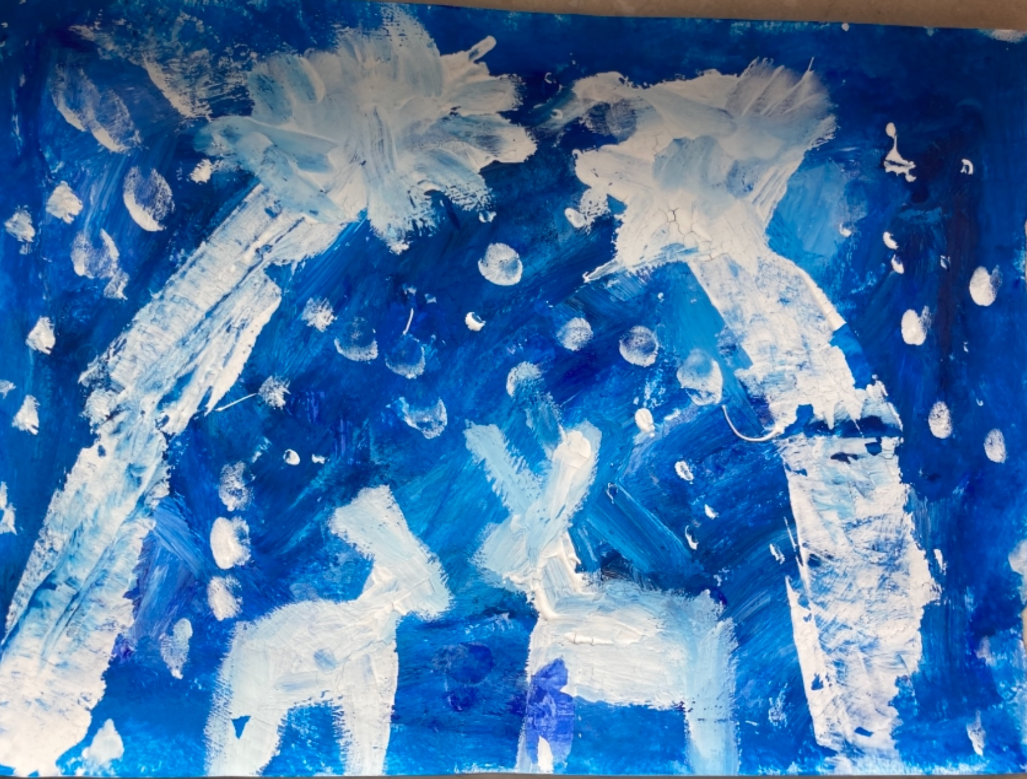 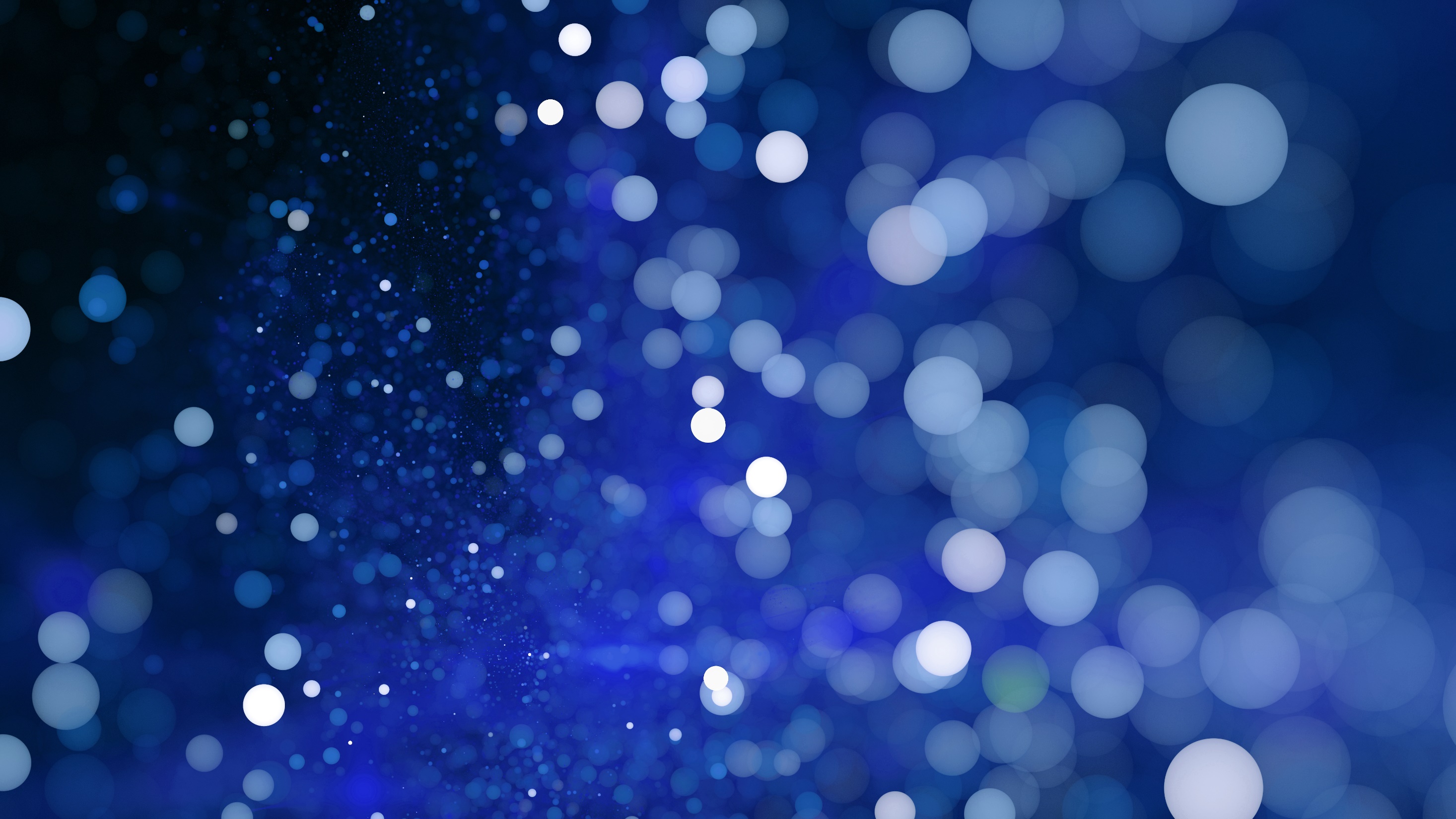 Lena Walczak kl. 6a
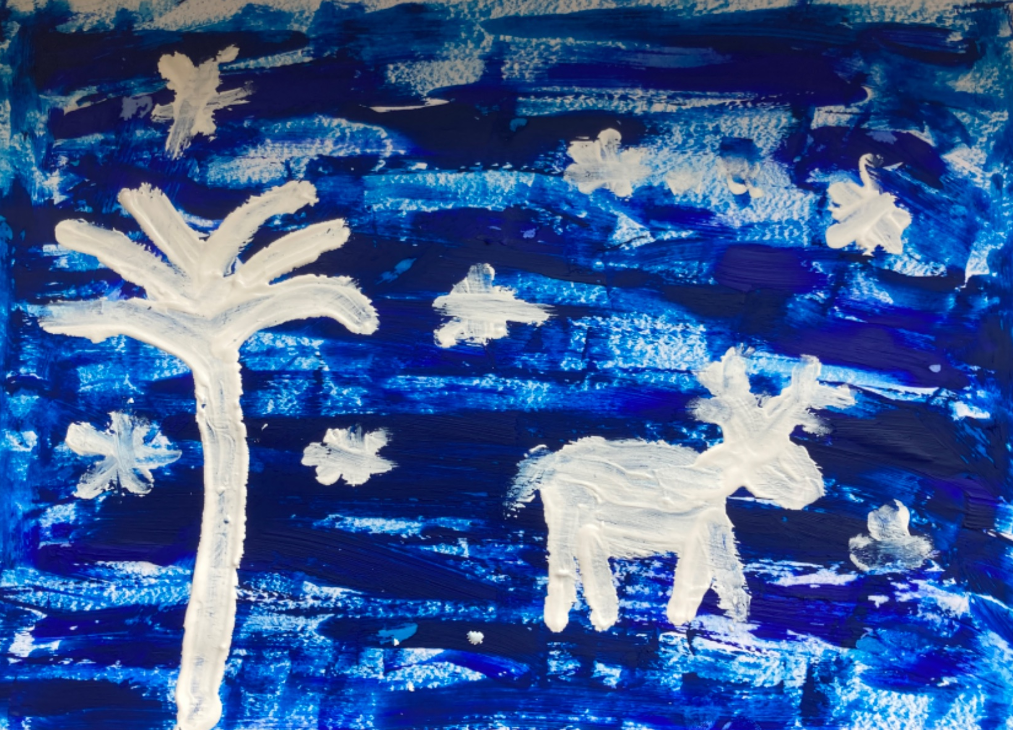 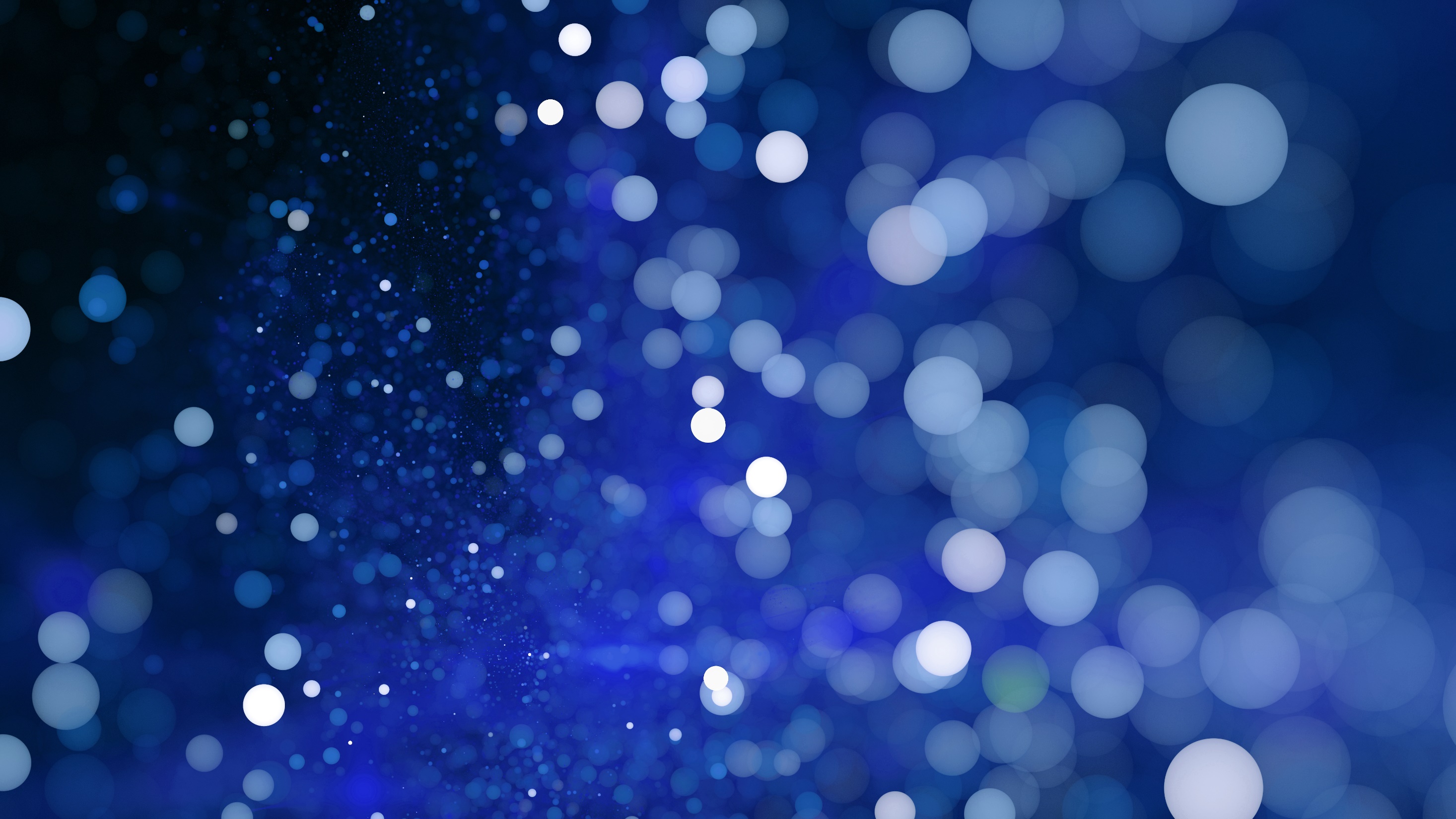 Maja Wojtczak kl. 6a
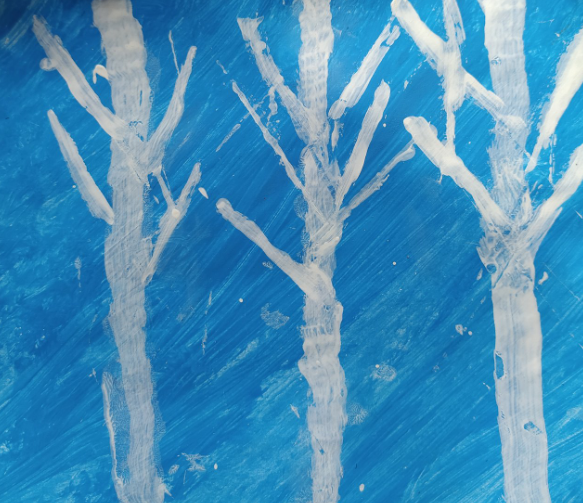 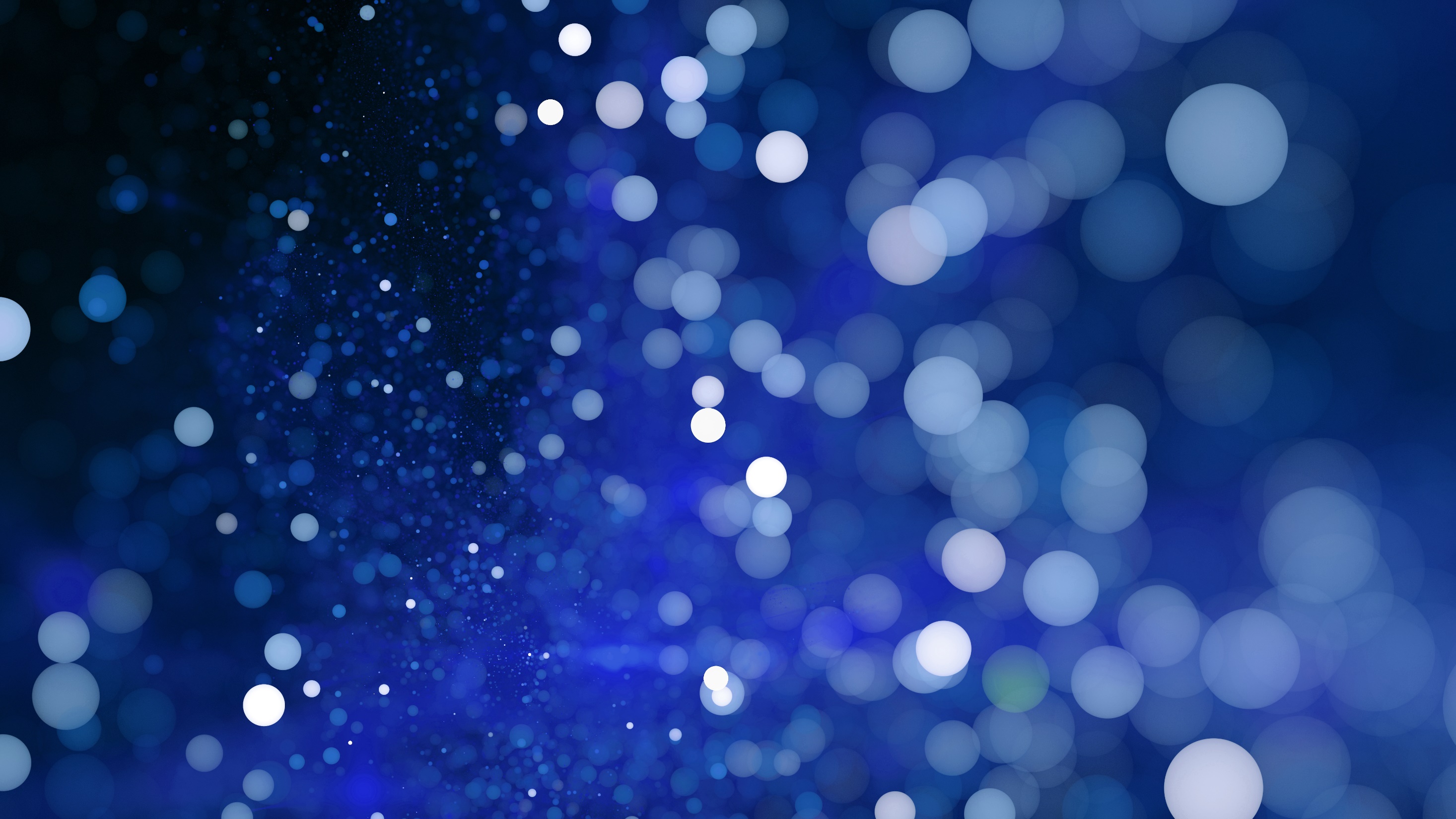 Klaudia Kapicka kl. 6a
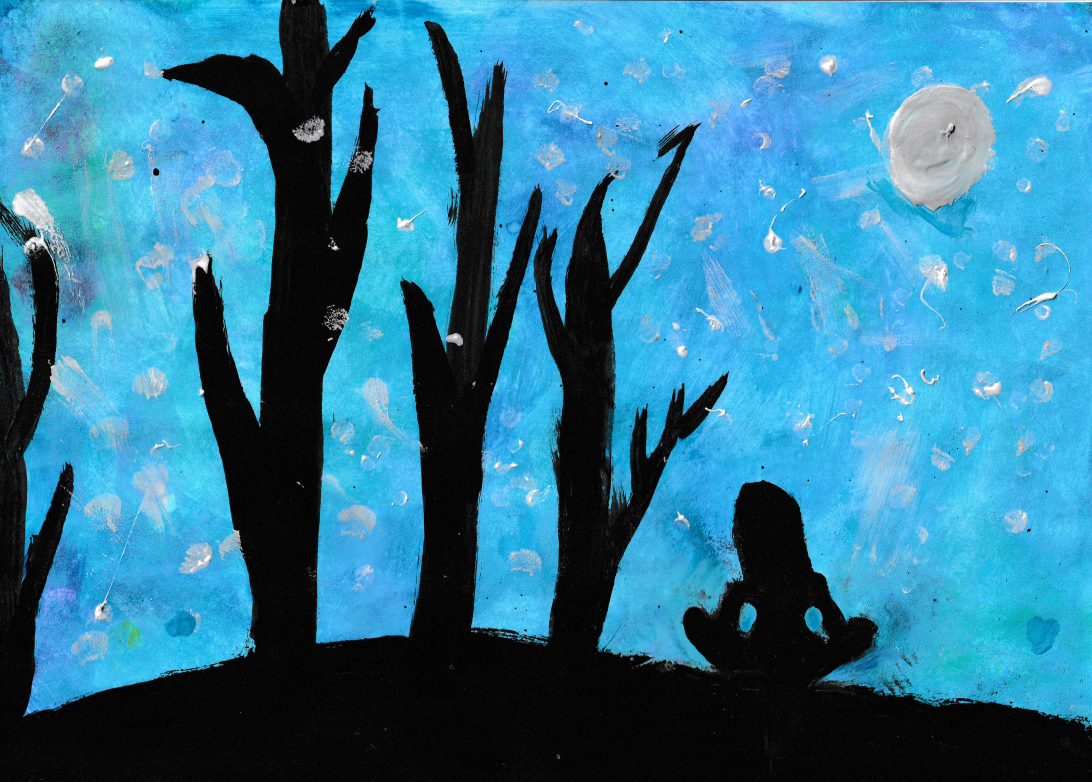 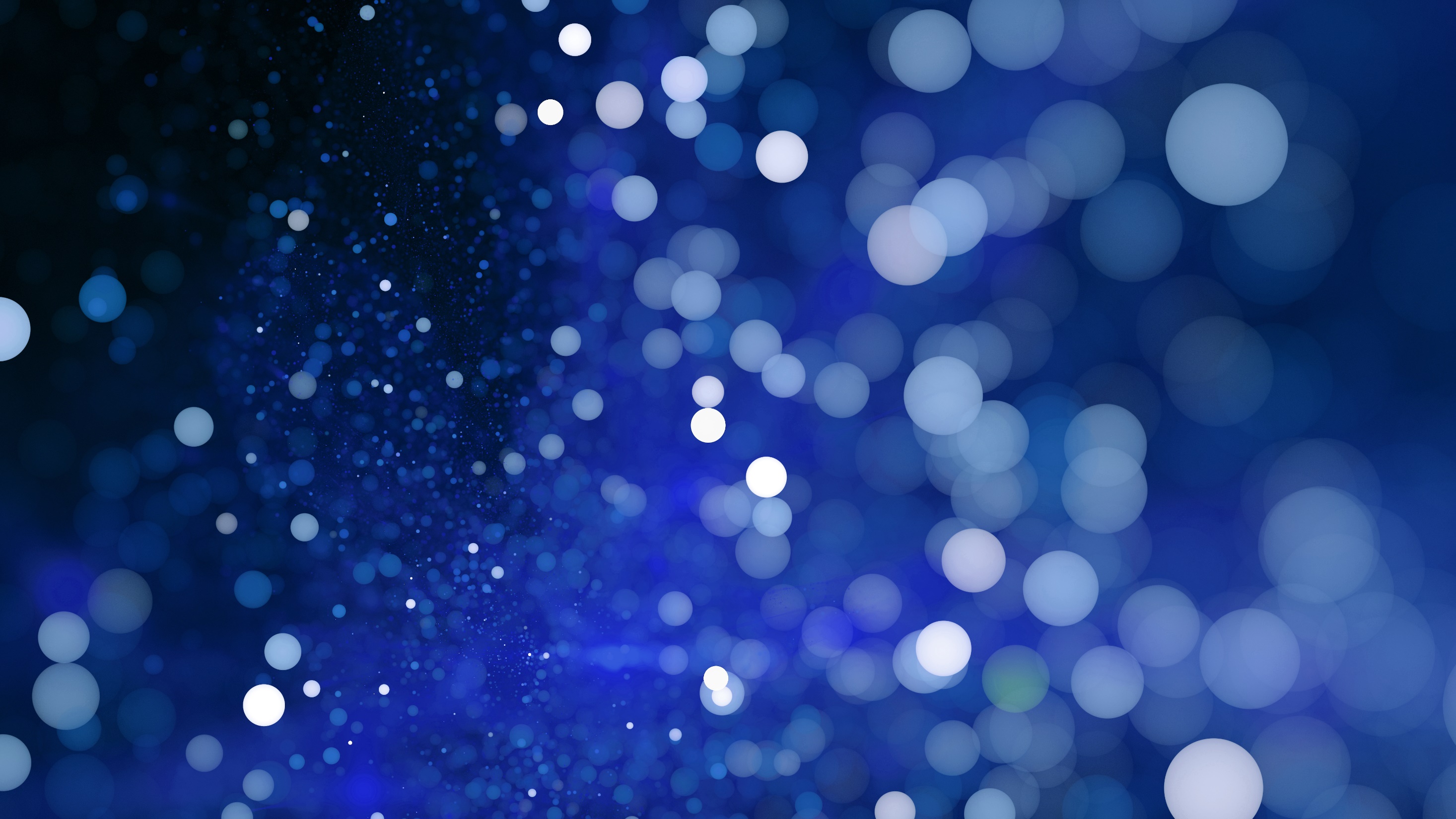 Martyna Petynia kl. 6a
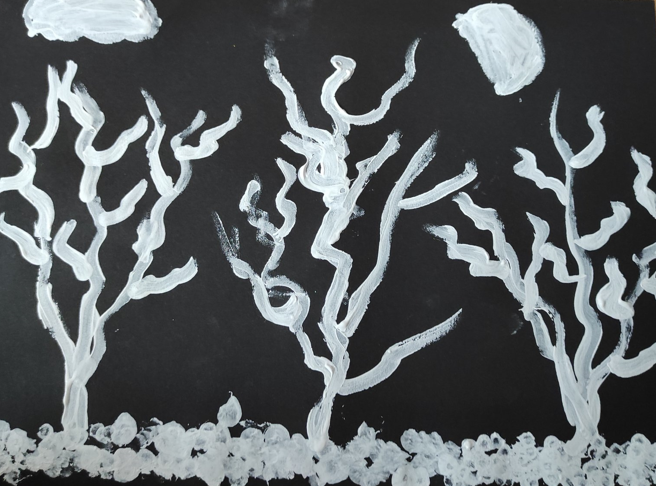 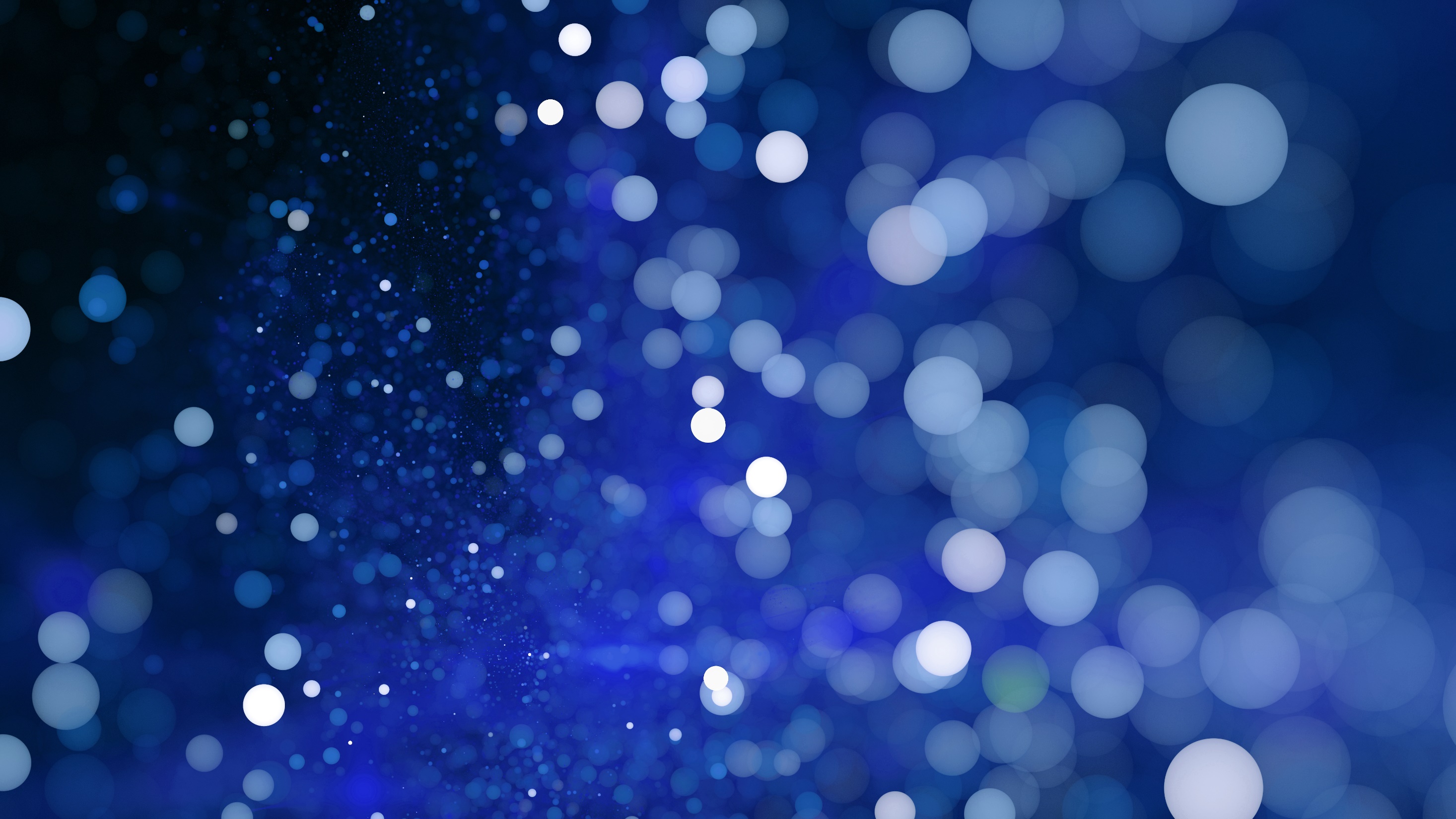 Bartosz Szyszkiewicz kl. 6b
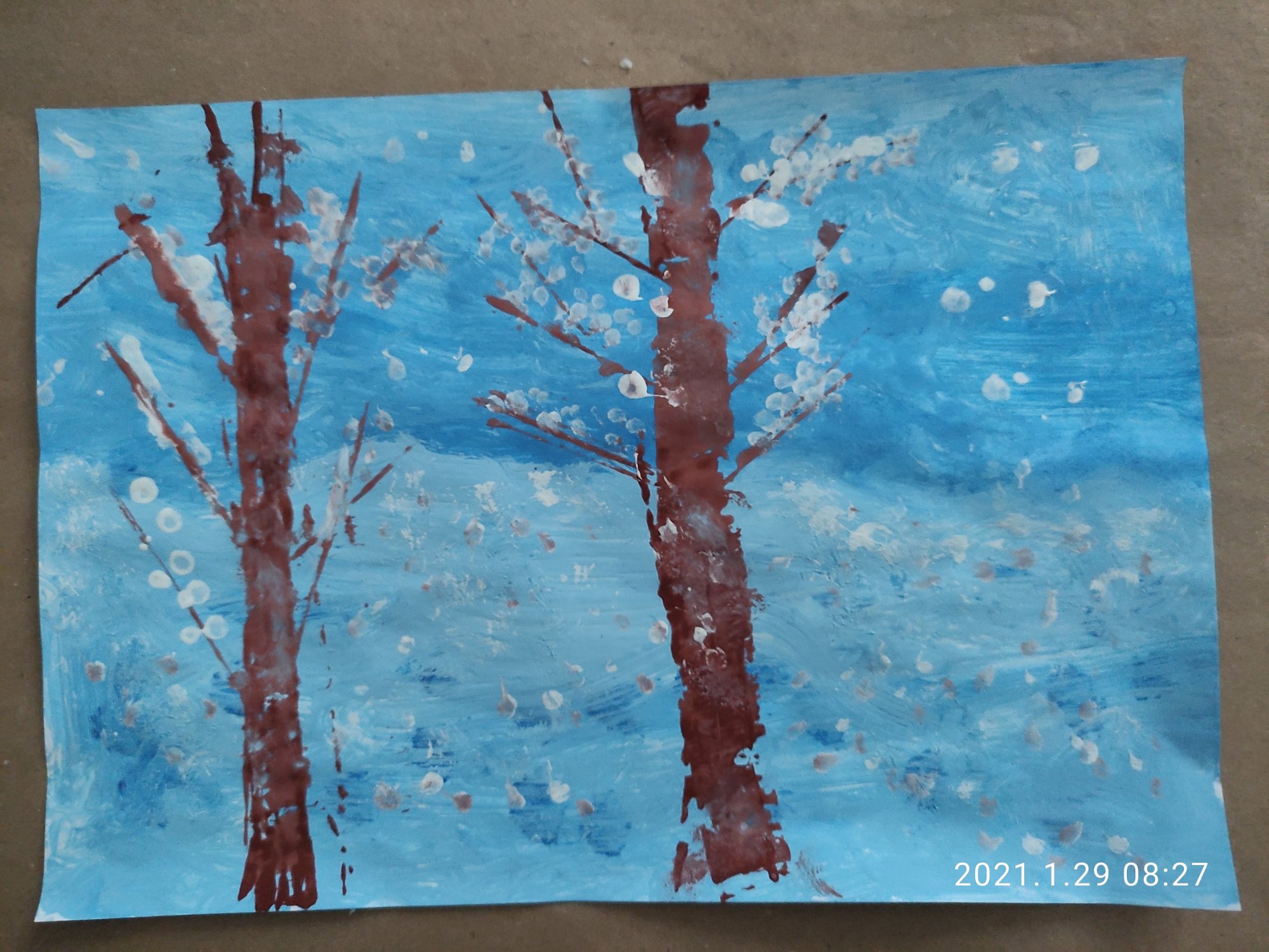 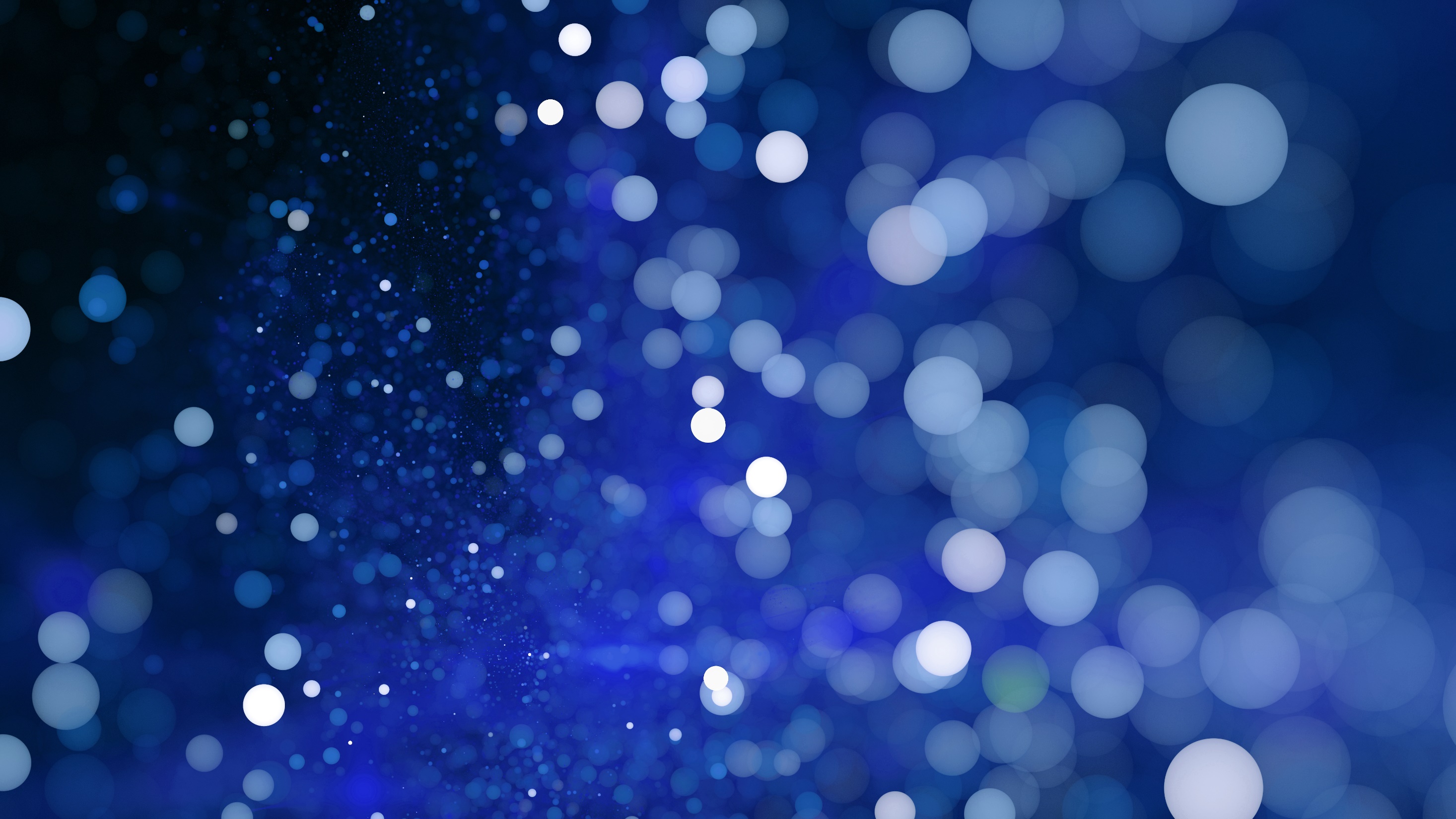 Alicja Nawrocka kl. 6b
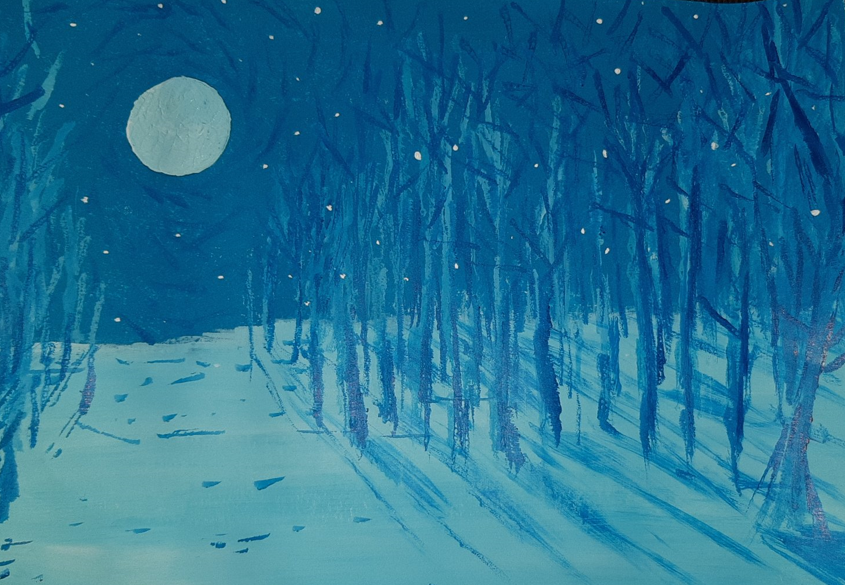 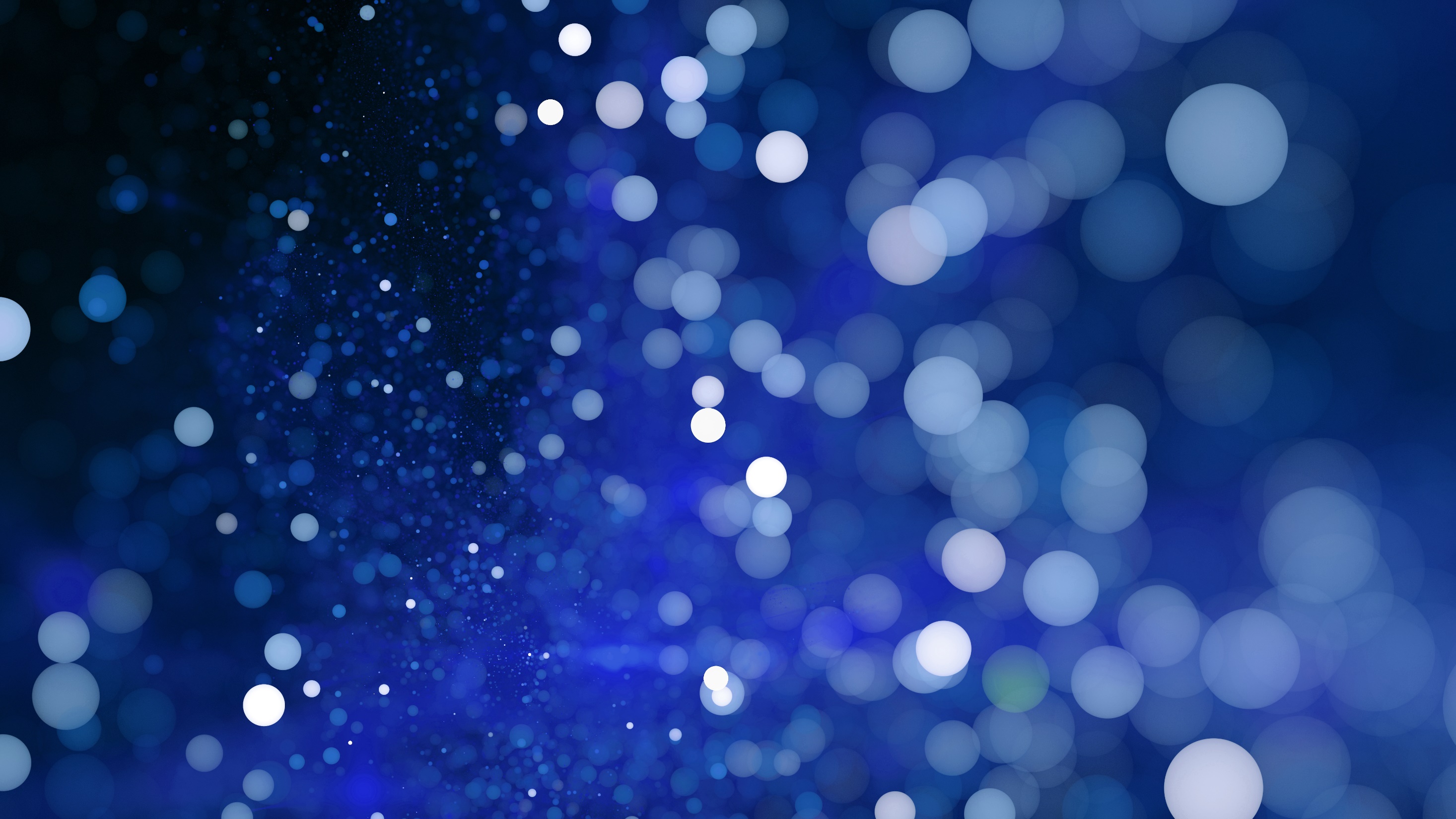 Kornel Barczewski kl. 6b
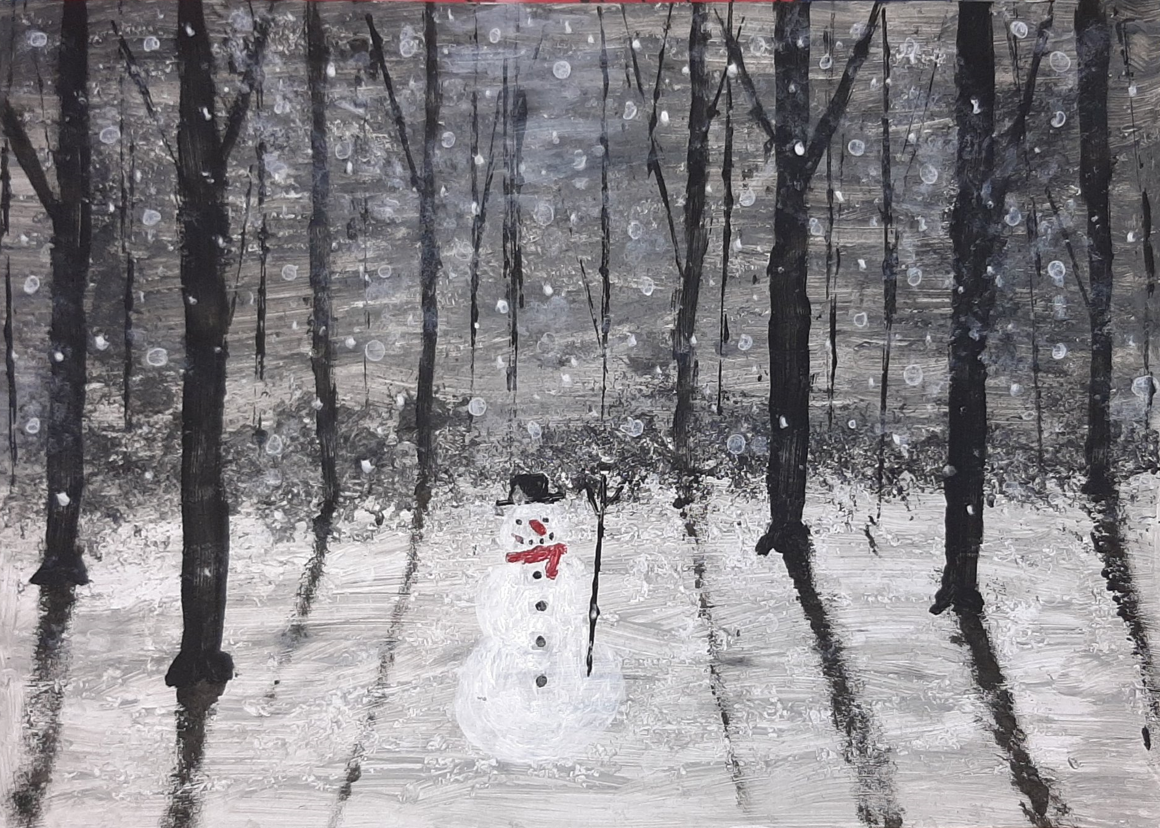 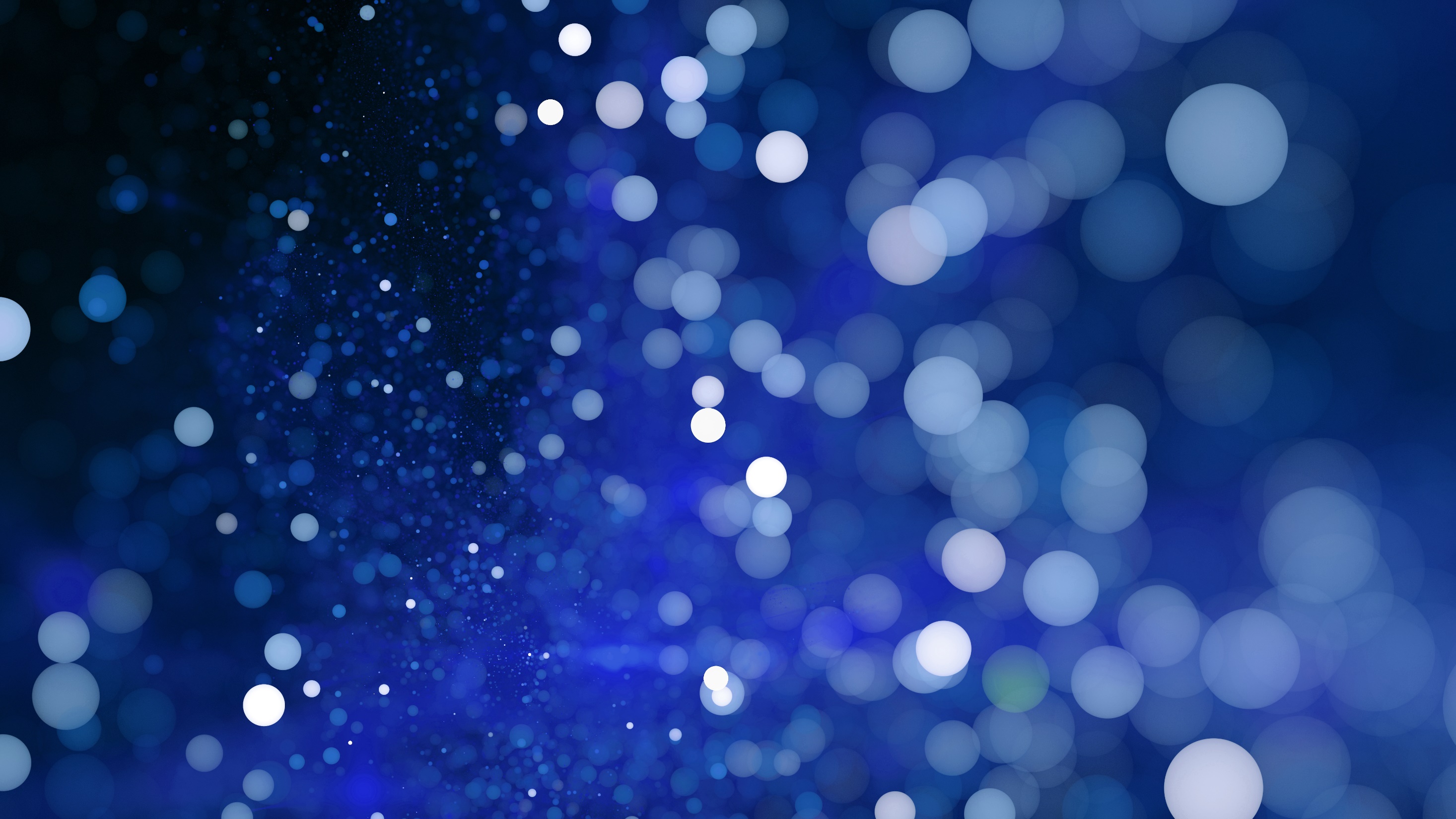 Jakub Nowicki kl. 6b
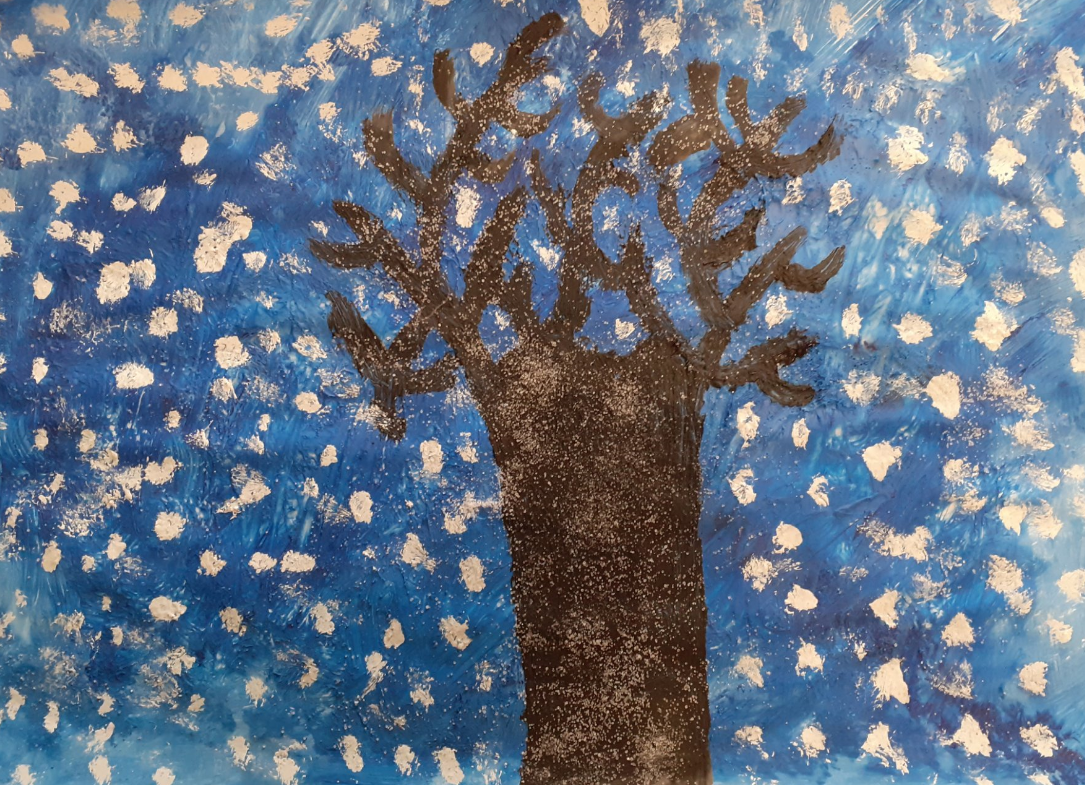 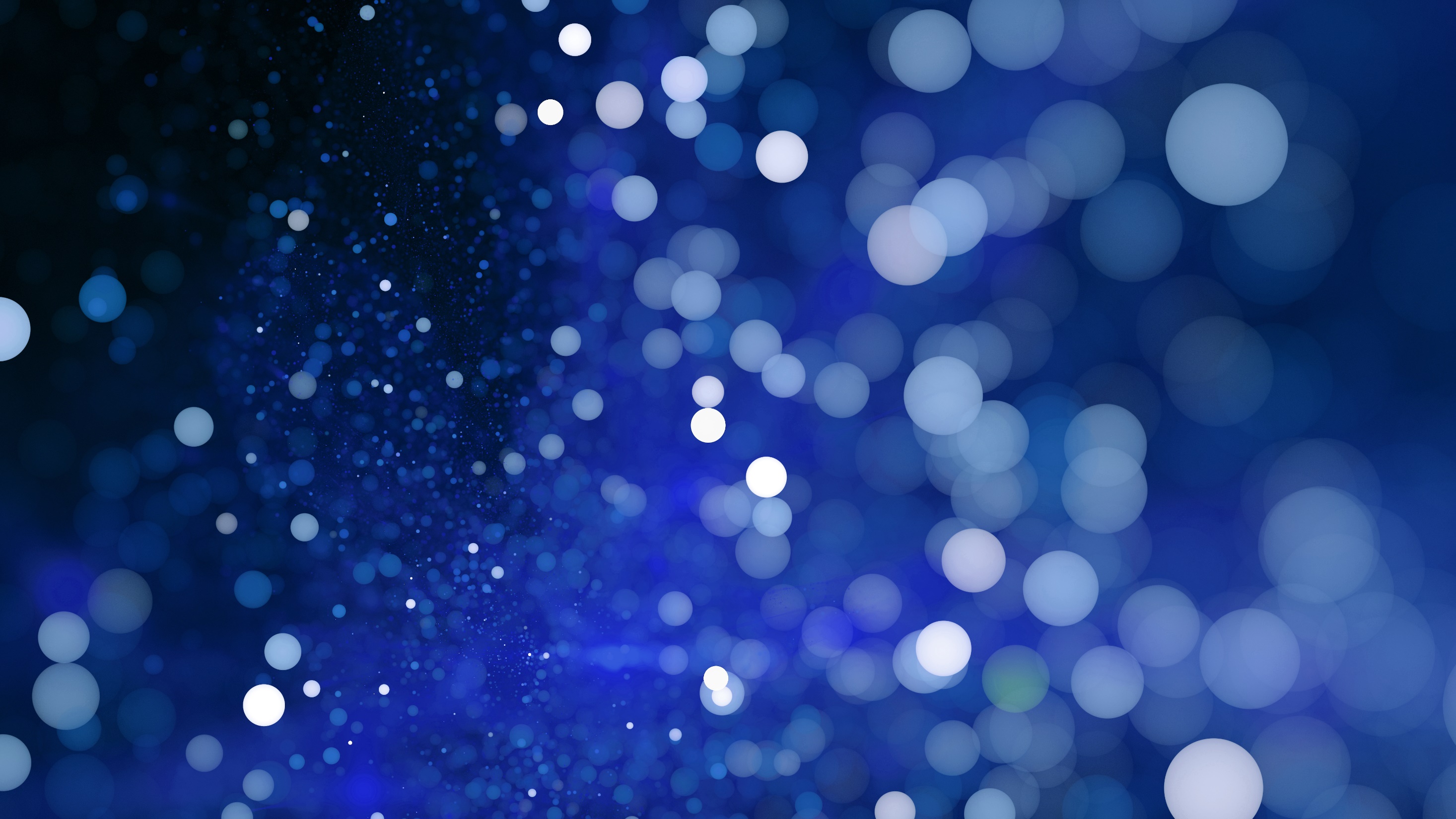 Szymon Filipowicz kl. 6b
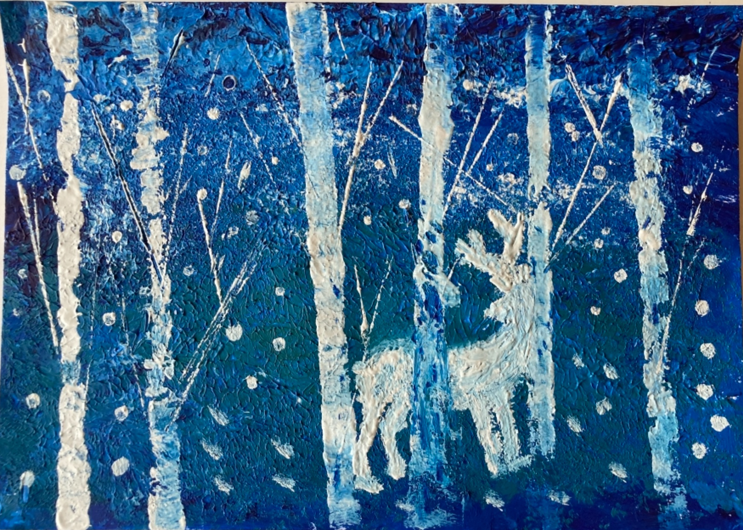 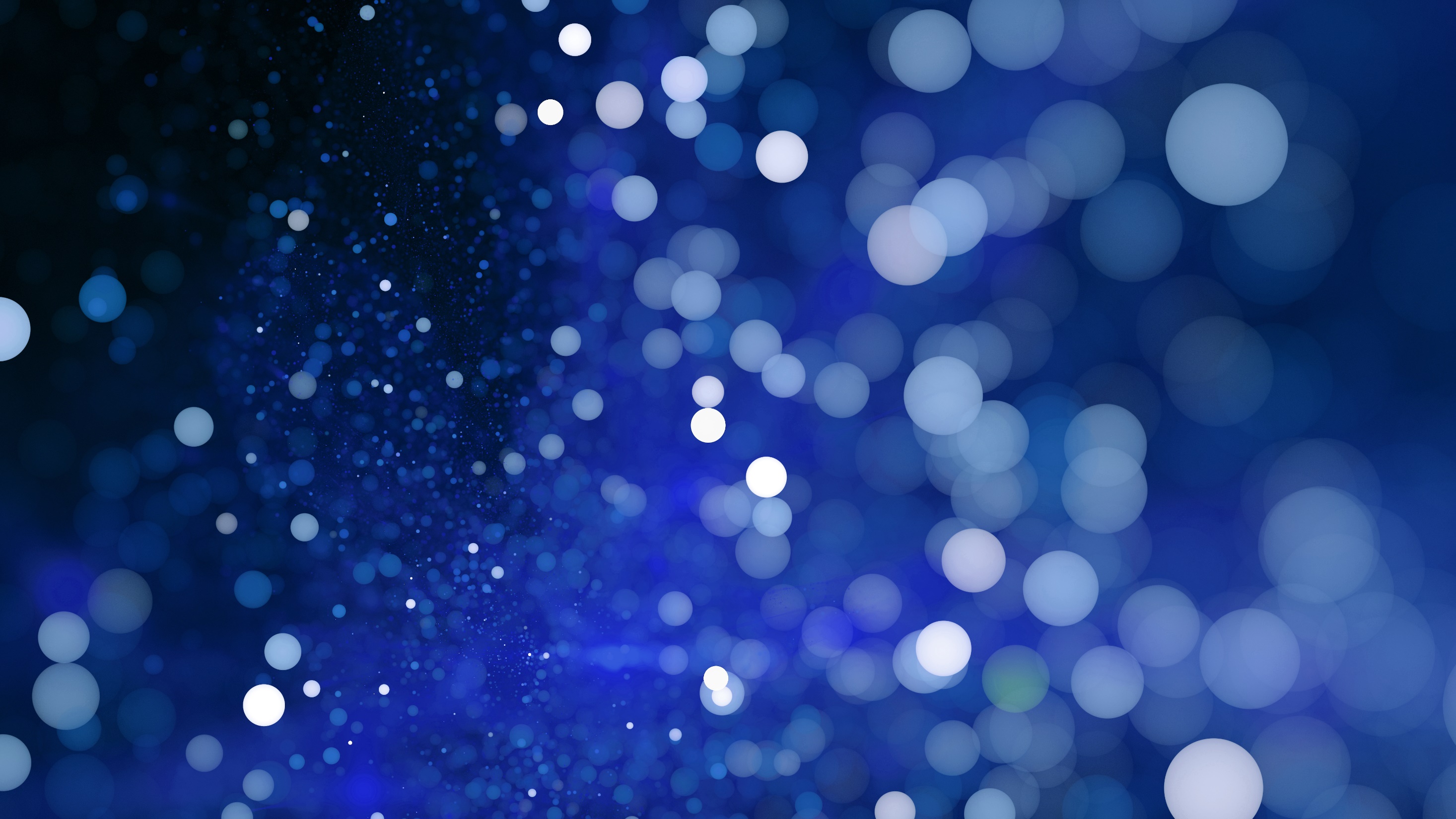 Jakub Klimkiewicz kl. 6b
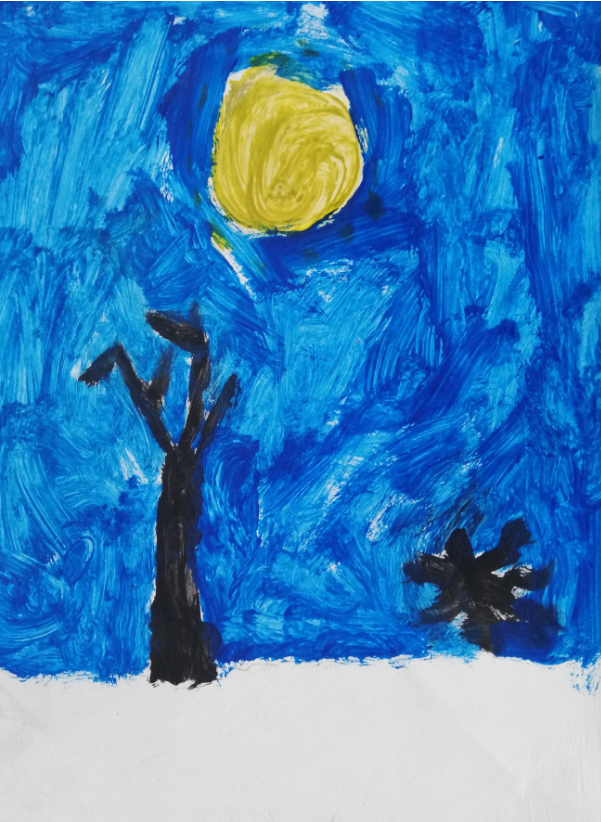 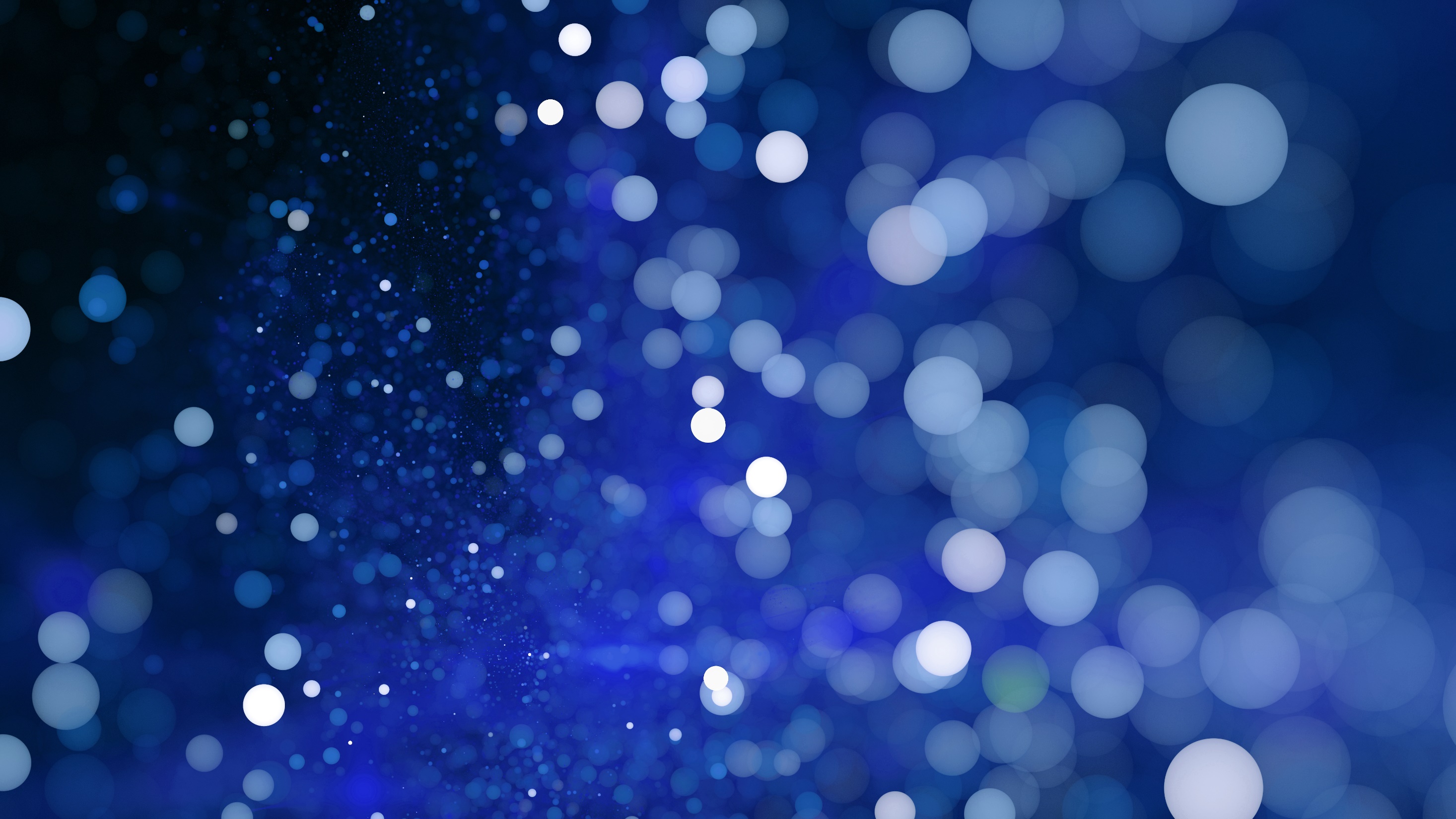 Gabriela Sobczak kl. 6b
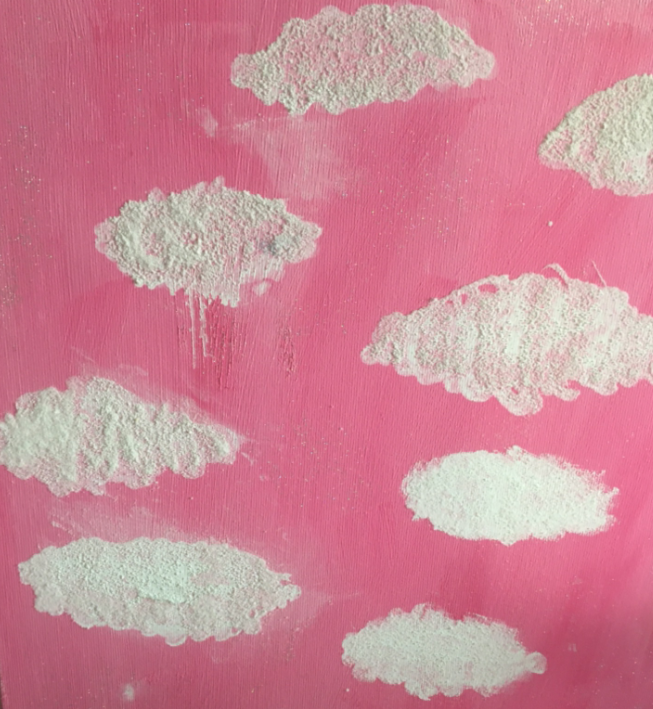 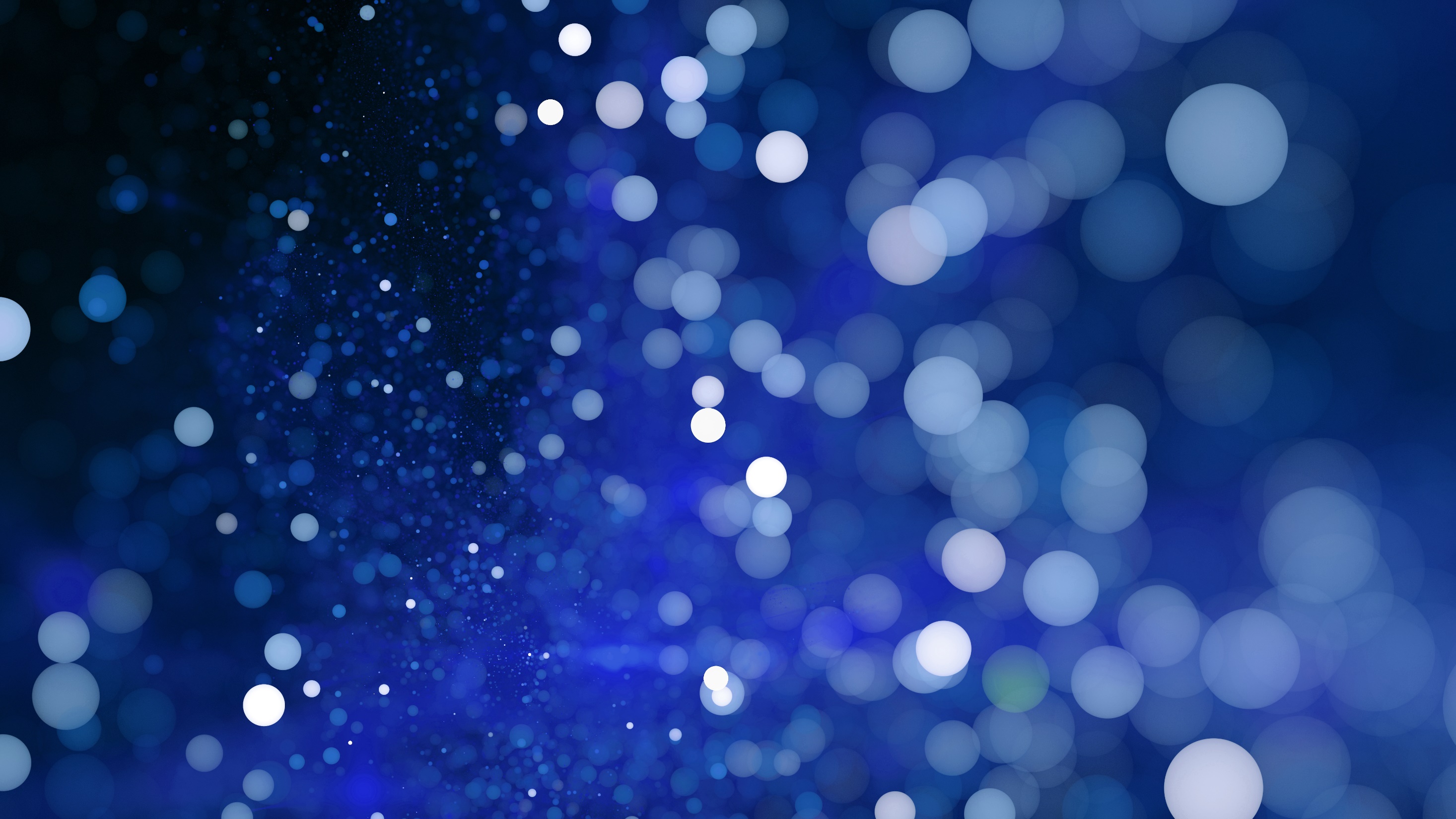 Maja Plewa
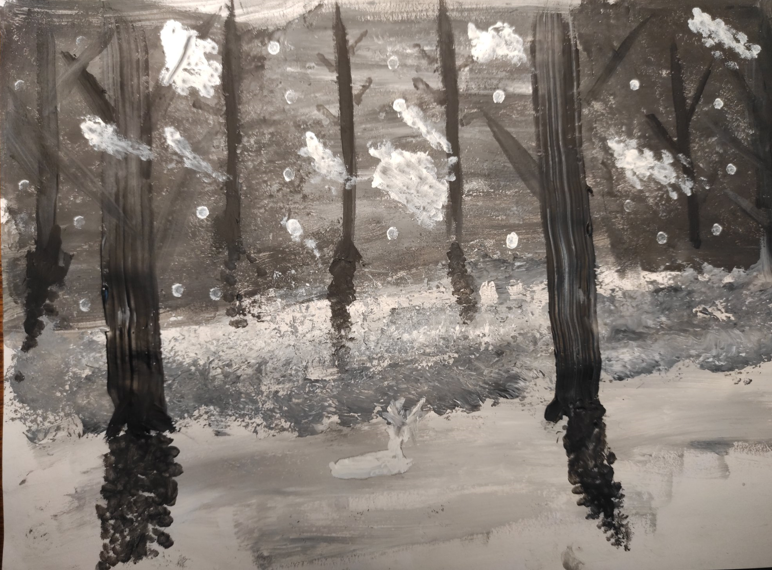 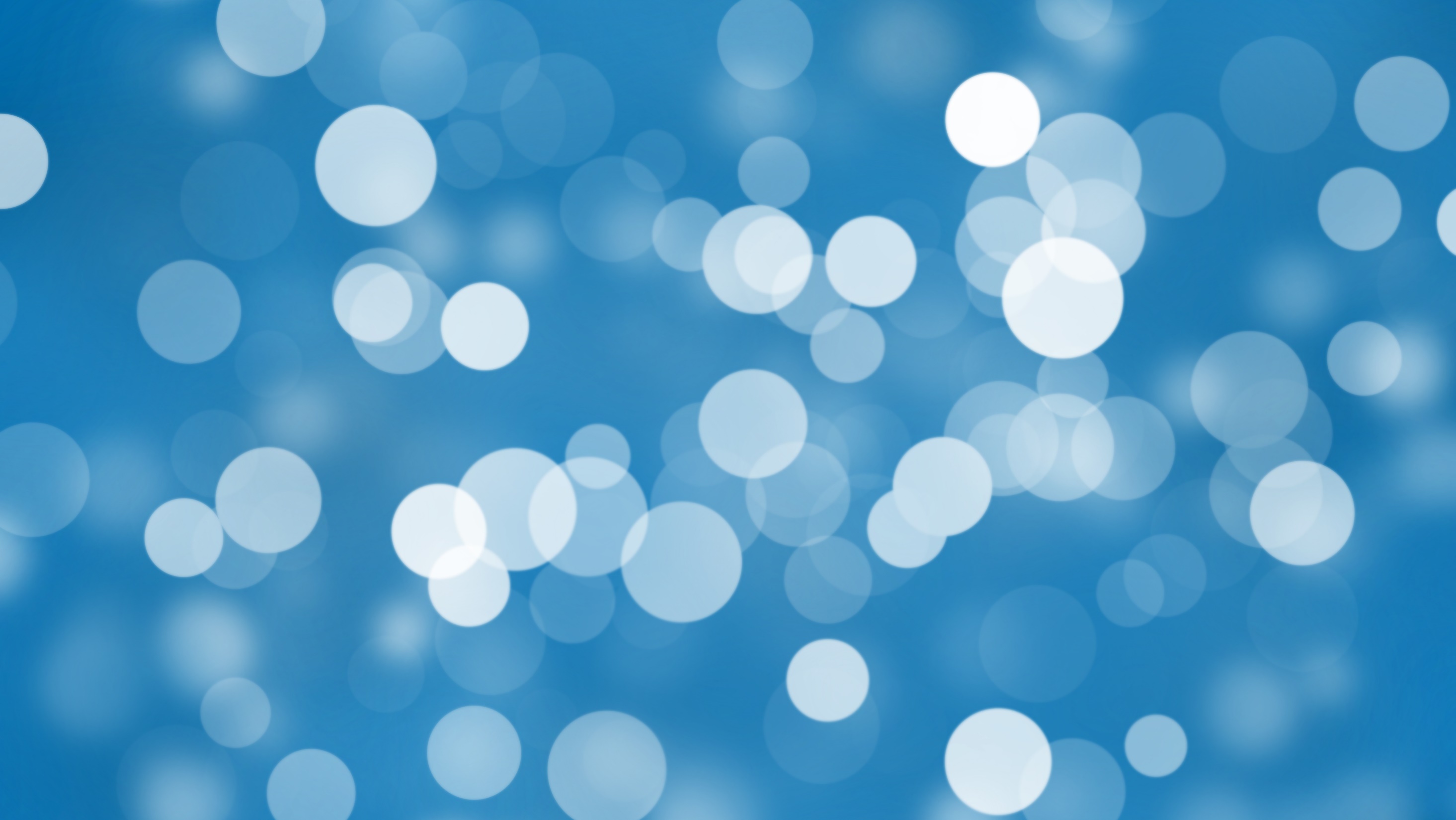 Obrazy sznurkiem malowane
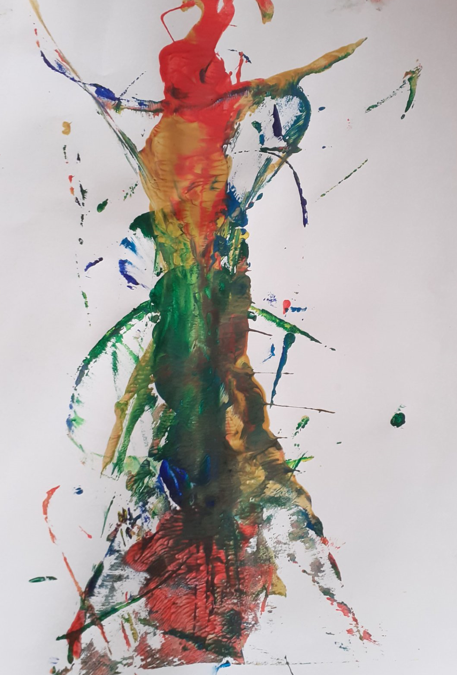 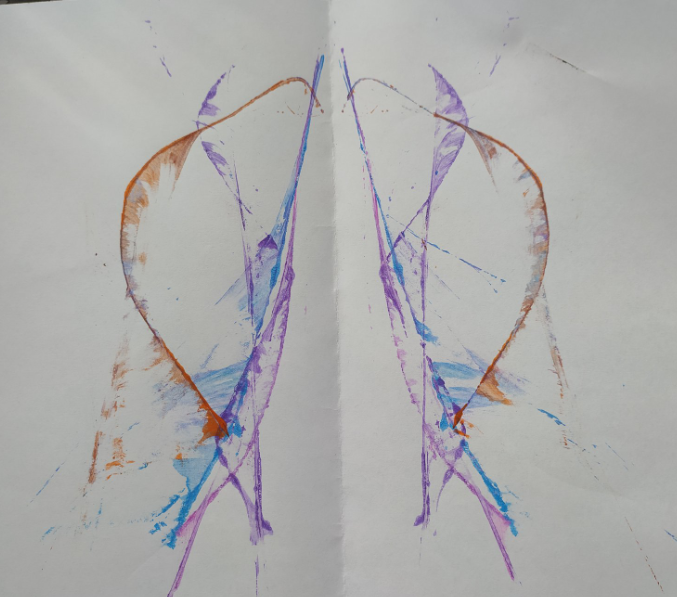 Maja Wojtczak kl.6a
Alina Ludwiczak kl.6b